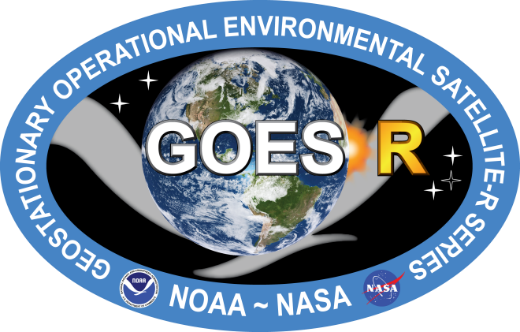 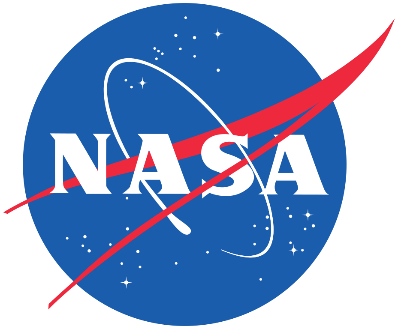 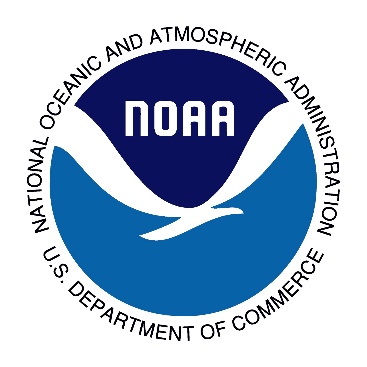 GOES-18 Solar Ultraviolet Imager (SUVI)Provisional PS-PVR
2022 November 22
Jonathan Darnel, Christian Bethge, Alison Jarvis
GOES-R Calibration Working Group
CIRES, Univ. of Colorado & NOAA NCEI
AGENDA
SUVI Instrument Overview
Review of Current ADRs
Product Quality Evaluation
General approach 
Major Issues Remaining
Provisional Maturity Assessment
Path to Full Validation Maturity
Issues and status
PLPT
Risks
Summary and Recommendations
‹#›
Commonly-Used Acronyms (CUAs)
ADR : Algorithm Discrepancy Report 
AIA : Atmospheric Imaging Assembly
BSV : Below Solar Variability
CCD : Charged-Couple Device
EUV : Extreme UltraViolet
EXIS : EUV and X-ray Irradiance Sensor
FITS : Flexible Image Transport System
LUT : Look-Up Table
OMAS : Operational Metadata Aggregation Service
SDO : Solar Dynamics Observatory
SUVI : Solar UltraViolet Imager
WR : Work Request
‹#›
SUVI Instrument & Products Overview
‹#›
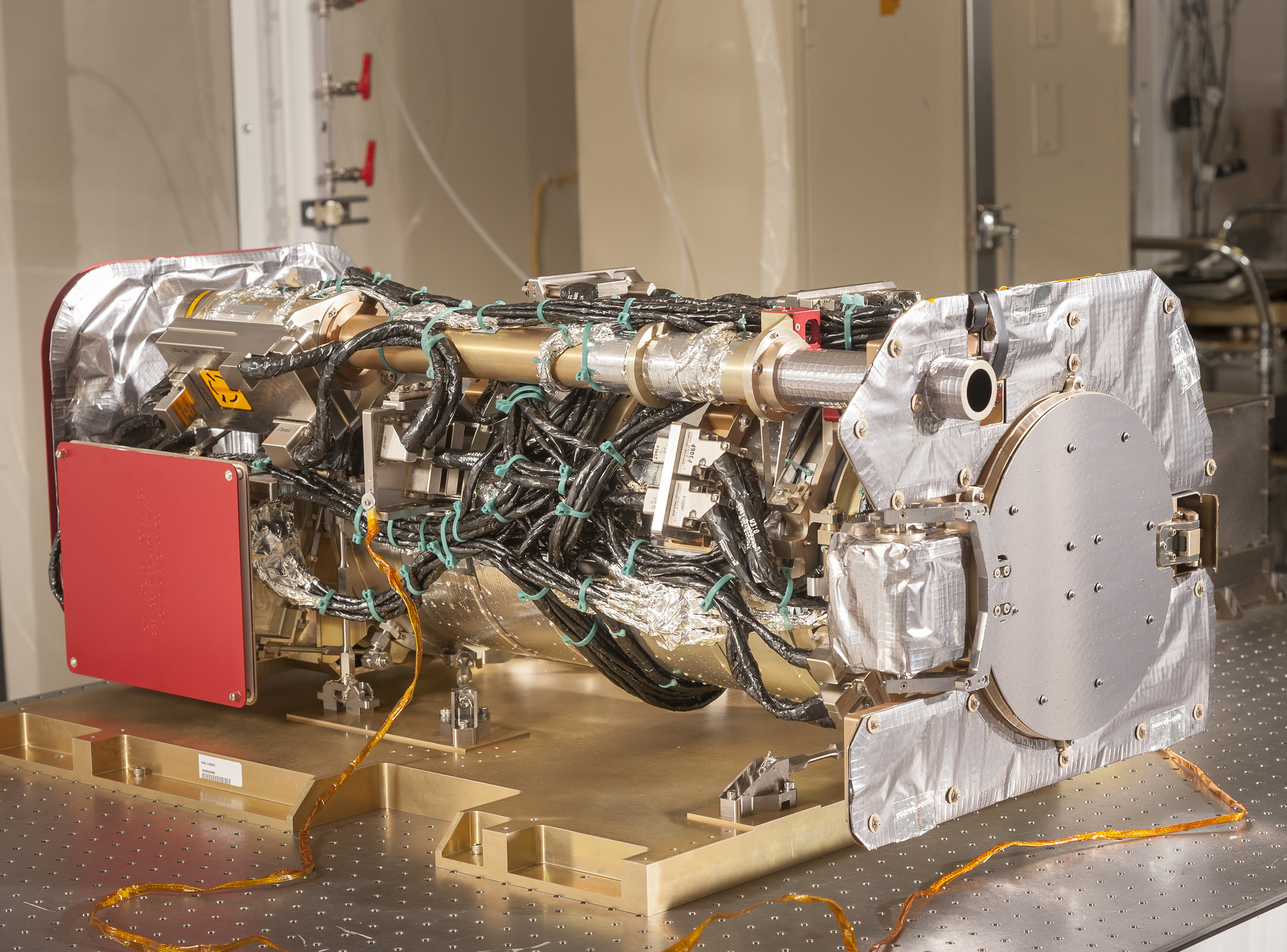 SUVI OVERVIEW
‹#›
Primary Mirror
Entrance Filter
Secondary Mirror
Focal Plane Filters
CCD
Detector
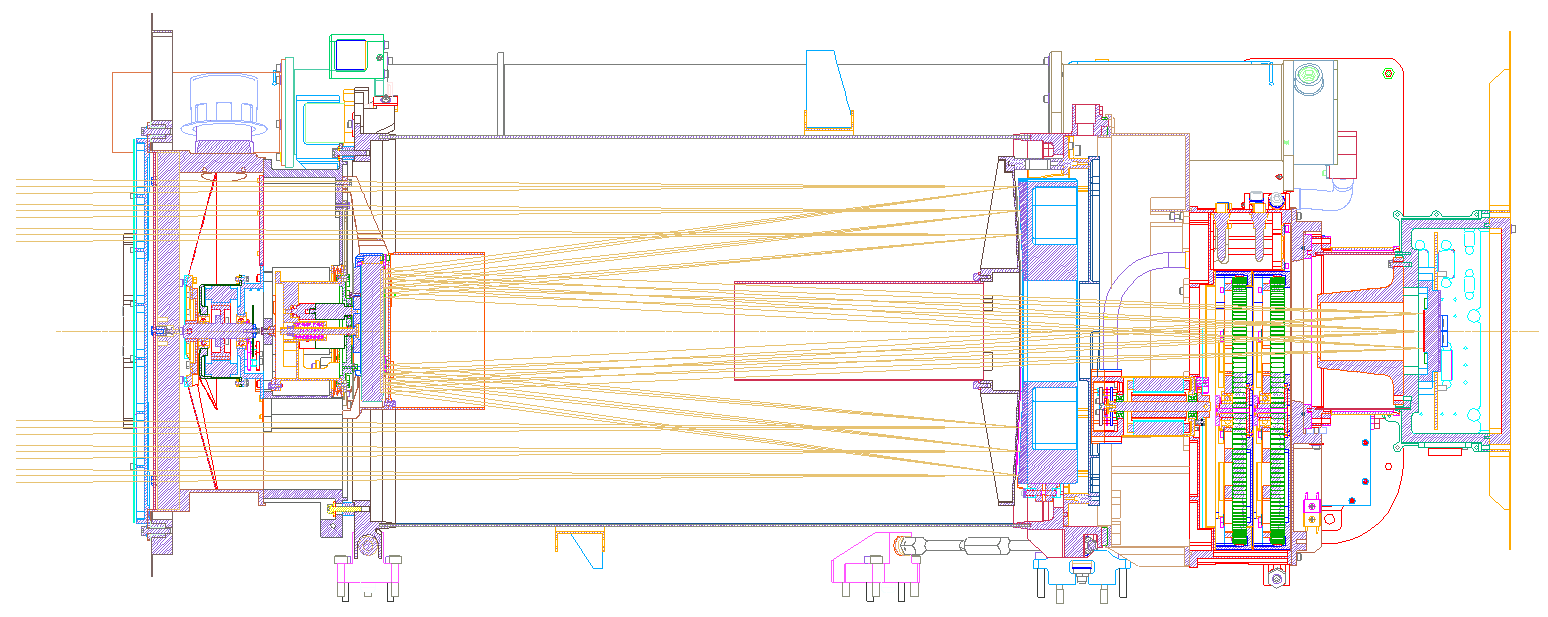 ‹#›
Key SUVI Imager Requirements
Pointing knowledge: <2.5 arcsec
Pointing accuracy & stability: <0.5 arcsec
Field of view: >42×42 arcmin
Spatial resolution: <5 arcsec square pixels
Ensquared energy: >50% in 7×7 arcsec
(43% for 94 Å bandpass)
‹#›
Key SUVI Imager Characteristics
1280×1280 pixels
2.5 arcsec pixels, 53.5×53.3 arcmin FOV
14-bit CCD detector
Entrance aperture selector – 6 positions
2 Filter wheels:
FW1: Open, Thin Al & Zr, Thick Al & Zr
FW2: Glass, Open, Thin Al, Thin Zr, Thick Al
4-photodiode guide telescope for pointing
‹#›
SUVI Channels
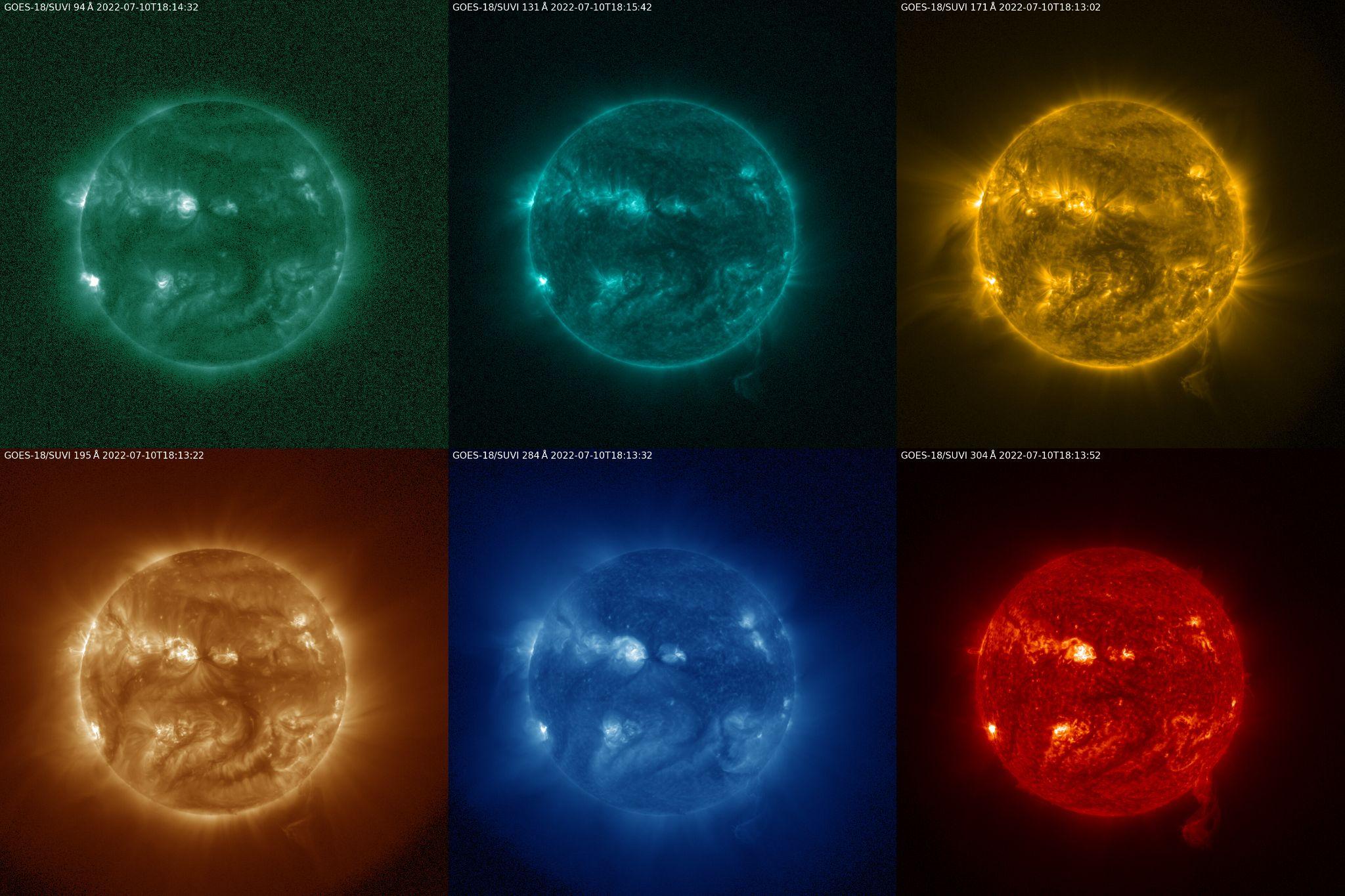 ‹#›
Preliminary Data. Not for operational use.
[Speaker Notes: SUVI Sun Center offset (~1arcminute Y,Z). G18 SUVI still meets pointing and FOV requirements.]
SUVI Spectral Response Functions
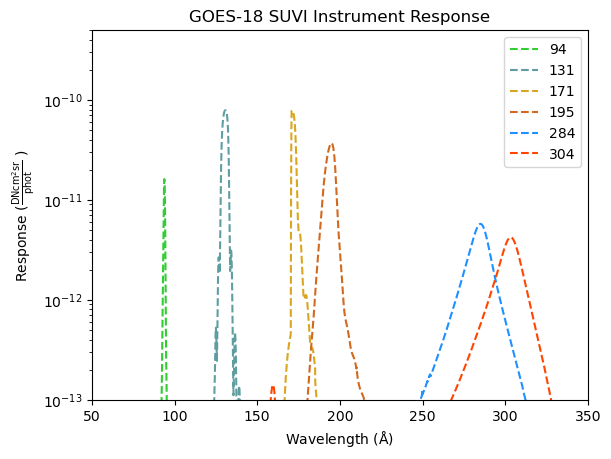 Computed using data from: SUVP-RP-14-5299_Rev B CDRL_079_FM3
‹#›
[Speaker Notes: SUVI Response as a function of wavelength computed from the CDRL079 delivery.]
File Formats:
netCDF vs. FITS
The SUVI L1b product is produced in both netCDF and FITS formats
The standard file format for the astrophysical community is FITS
NWS/SWPC and NCEI Level-2 algorithms expect FITS files
NCEI-CO considers the SUVI L1b FITS product as the standard, and these data are used for PLPT activities.
‹#›
Current Look-up Table Filenames
Calibration: 
(8 Aug 2022)
SUVI_CalibrationParameters(FM3A_CDRL79RevBv2_PR_09_08_33)-715939500.0.h5

INR:
(1 Nov 2022)
SUVI_NavigationParameters(FM3A_NCEI_PR_09_08_12)-710576600.0.xml
‹#›
Task Completion: SUVI Software Tools
Next step: Transition trending activities to NCEI cloud where appropriate.
‹#›
Review of Pre-Provisional Maturity
‹#›
Path to Provisional Maturity
Resolve major GPA concerns.
Verify solutions to issues raised during PLT are resolved.
Fully validate L1b after major outstanding calibration issues (darks, flats) are resolved.
Upload revised calibration tables.
PLPTs to validate instrument calibration and performance, intercalibrate with other instruments.
Daily, weekly and quarterly calibrations underway.
Provisional maturity date currently set for Nov. 22.
‹#›
[Speaker Notes: Four items totally complete, two are semi-complete. We obviously missed the provisional deadlines de]
Current ADRs at Provisional
‹#›
‹#›
ADR 1276
Context:  Key to INR is knowledge of the orientation of the SUVI instrument with respect to the Sun. The relative rotation of the SUVI instrument to solar north is captured in the CROTA and PCij keywords of the SUVI Level-1b product. Users have communicated to NCEI that there is an unknown contribution to the relative rotation that is not captured in CROTA and PCij.
NB: Every SUVI Instrument is impacted by this issue.
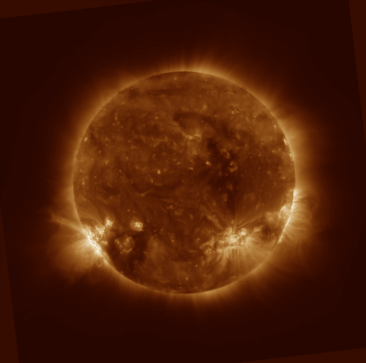 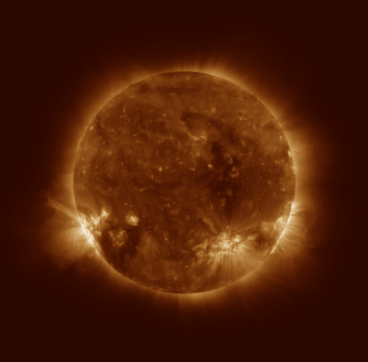 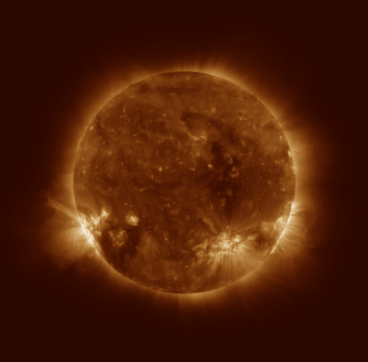 ‹#›
Level-1b
CROTA corrected
Unresolved INR errors
ADR 1276
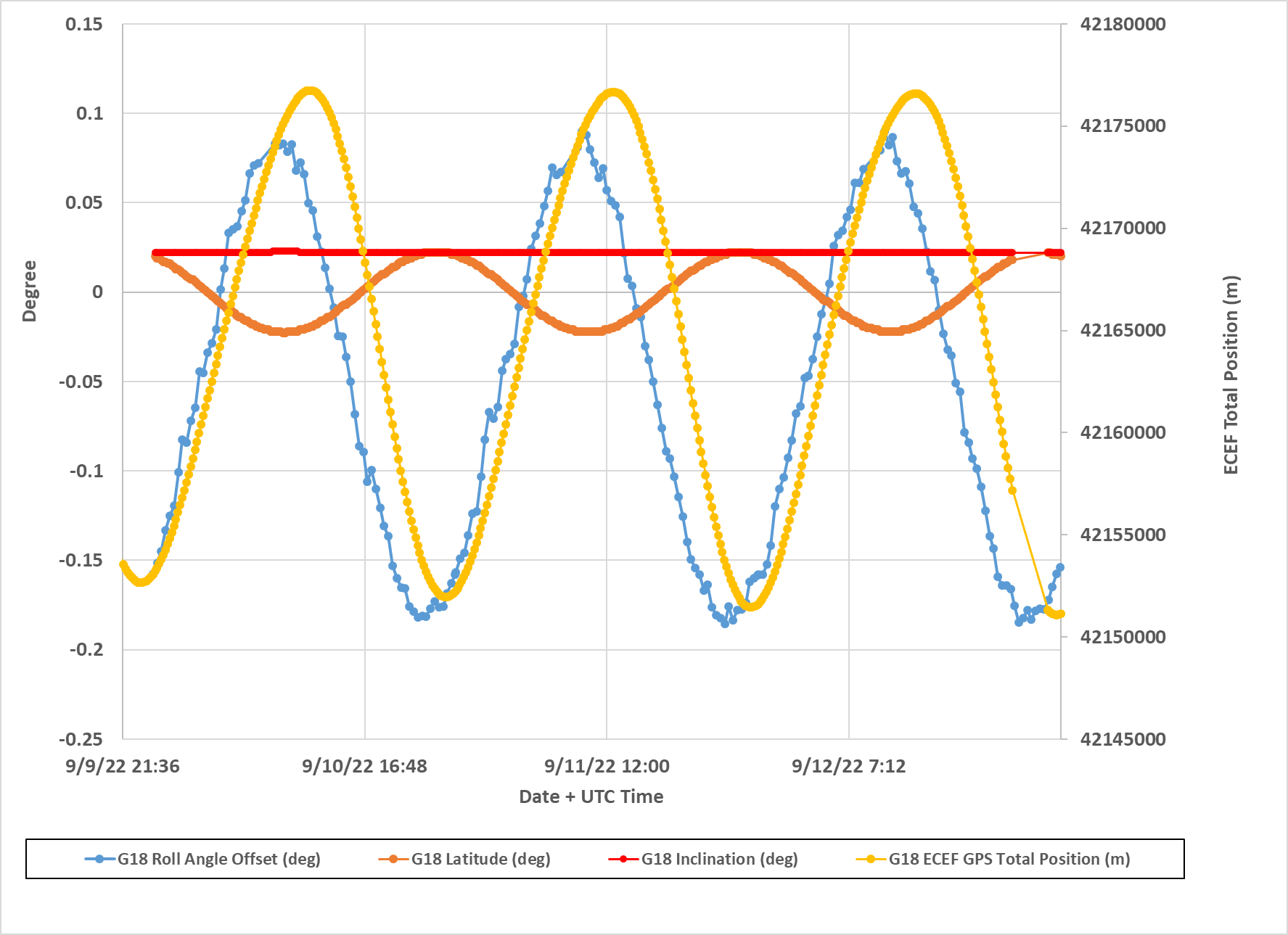 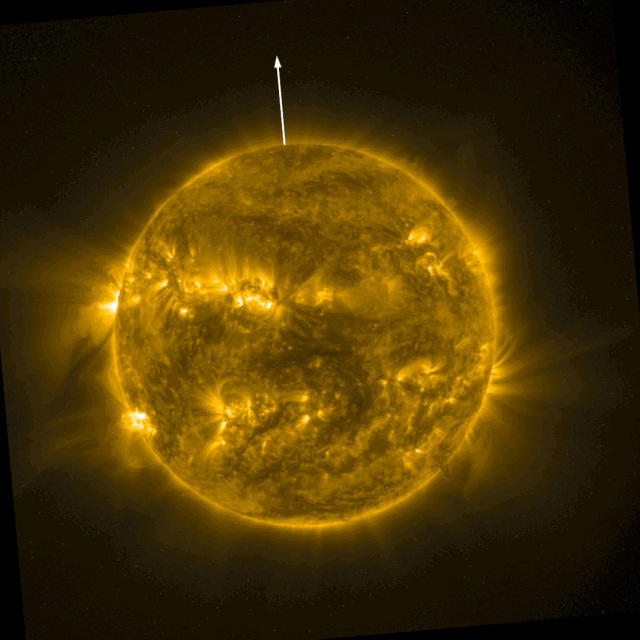 <- rotation around the      SUVI-Sun line-of-sight,      animation is exaggerated
Image Credit: Ian Ross (NSOF)
The INR issue causes a”wobble” in the Level-1b product over time (animation, left). This INR error has periodic characteristics and is closely correlated with the corresponding spacecraft location (plot, right).
‹#›
ADR 1276
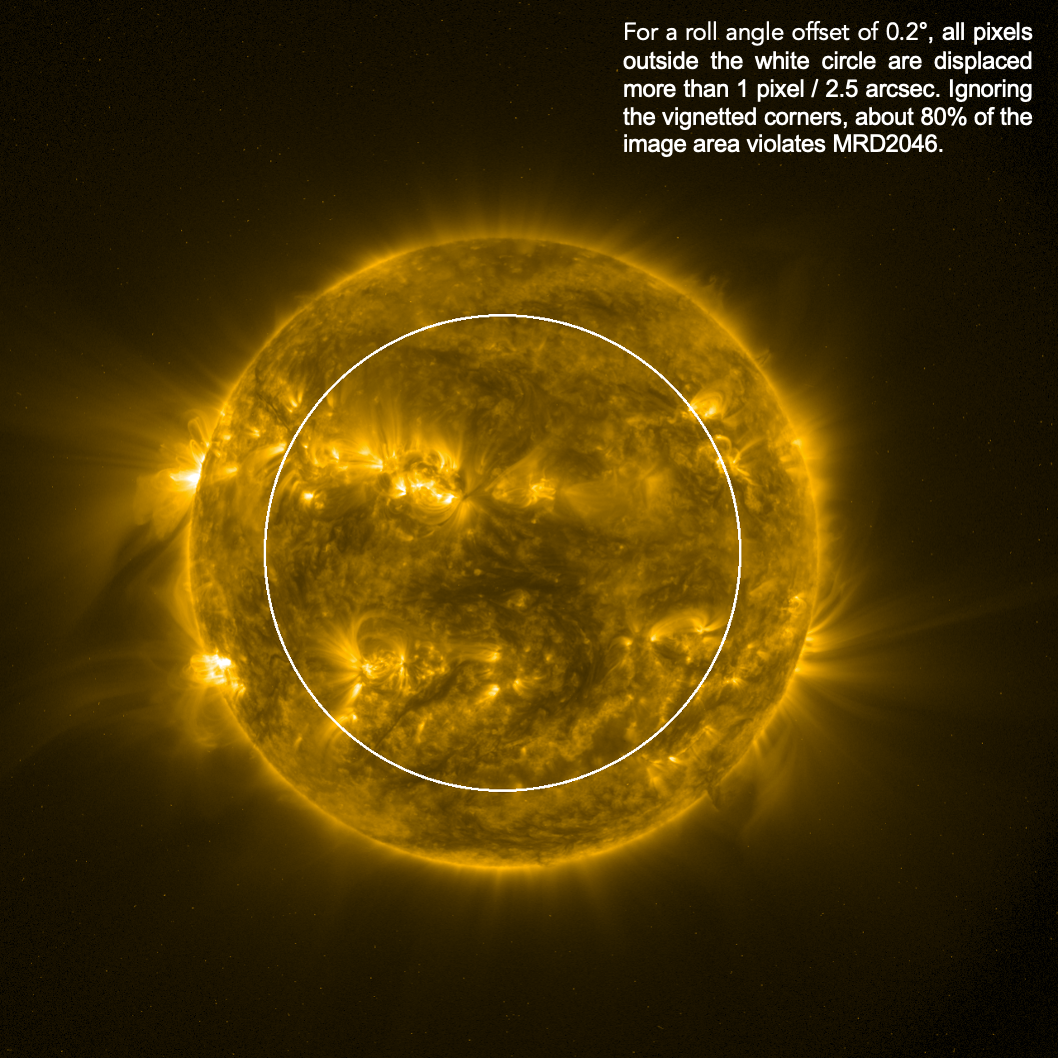 ‹#›
ADR 1276
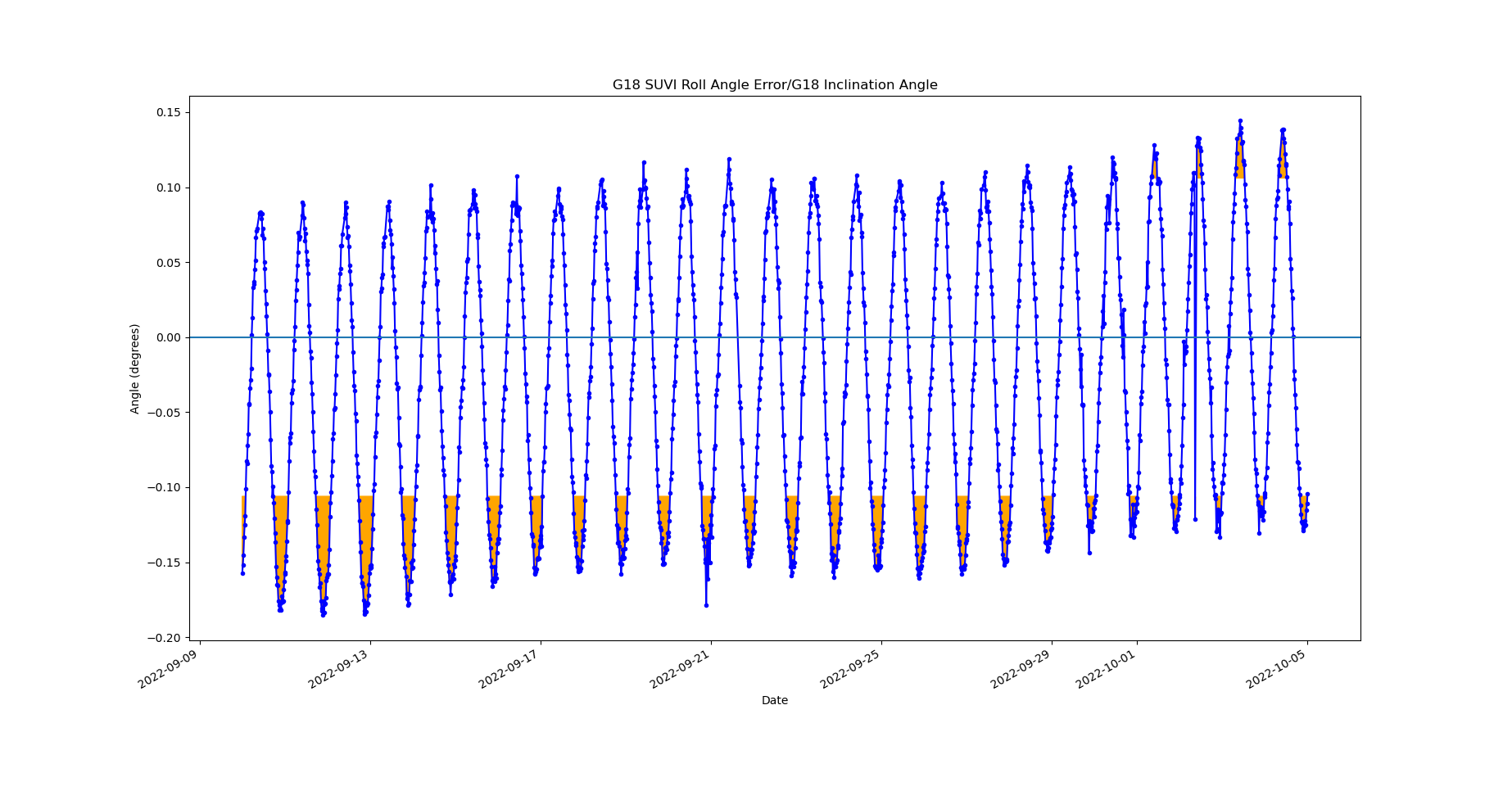 For GOES-18 SUVI, the shaded regions indicate when the INR mapping within the required 45’ FOV has greater than 2.5” errors.
‹#›
ADR 260 and 1147
ADR 260 (SUVI Dark Exposure Scaling) and ADR 1147 (SUVI LUT needs to accommodate more flatfields) both relate to the GOES-R Ground System SUVI GPA
Currently, the SUVI GPA has not demonstrated capabilities of handling new imaging sequences. Specifically, the capability of properly handling dark frames (260) and flatfields (1147).
During GOES-18 PLT, an active SUVI PLPT was performed using a novel SUVI imaging sequence to test suitability of the SUVI GPA to resolve these ADRs.
PLPT was successfully executed, and the data were recorded
A LUT mismatch on the ground system caused the GPA to fail to process the data.
The data can be run in a testing environment with an appropriate calibration LUT
ADR 260 and ADR 1147 remain unresolved until processing of the PLPT data produce valid Level-1b.
‹#›
ADR 1159
Channel-specific saturation thresholds are not being calculated correctly.
Incorrect saturation thresholds are reported in the SUVI Level-1b
Level-2 products utilize the saturation thresholds during processing
‹#›
ADR 1263
ADR 1263 (SUVI Coordinates in Metadata) describes occasions where spacecraft location data in the SUVI Level-1b product contain default fill values  (“-999”).
Cause unknown
Possible impacts to resolution of ADR1276: if the roll angle offset can be determined using the spacecraft time and coordinates, it cannot be corrected for files containing only fill values.
Occurred for 300 out of 886816 files in 195 Å for GOES-16 in 2021
‹#›
Product Quality Assessment
‹#›
Assessment Overview
‹#›
Post-Launch Product Tests Presented for Provisional
All test plans and procedures are given in the SUVI Readiness, Implementation, and Management Plan (RIMP v2.0; 410-R-RIMP-0319)
‹#›
[Speaker Notes: PLPTs do not provide resolution to GPA issues, are solely for long-term trending. Only 001 can be run before L1b calibration issues are stabilized.]
PLPT-SUVI-001: SUVI CCD Temperature Trending
Demonstrate the ability to extract and trending SUVI CCD Temperatures
‹#›
PLPT-SUVI-001: SUVI CCD Temperature Trending
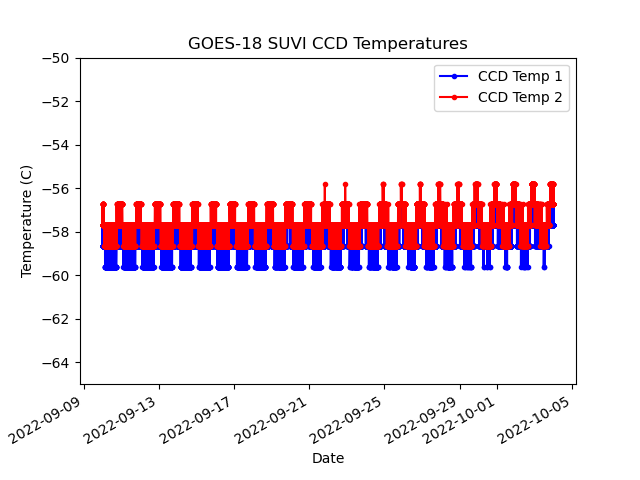 ‹#›
[Speaker Notes: The increase from ~-65C to ~59.5C was to have the two SUVI instruments have as few operational differences as possible.]
PLPT-SUVI-003: SUVI-AIA Intercalibration
Full field performance comparison via AIA-to-SUVI transformation and ratio (assesses flat field, focus and point-spread-function, bad pixels, and other image artifacts).
Radiometric inter-comparison via SUVI/AIA ratio versus theoretical expectations based on SUVI/AIA spectral response functions.
To ensure sufficient signal-to-noise only on-disk pixels are used for radiometric analysis.
‹#›
PLPT-SUVI-003: SUVI-AIA Intercalibration
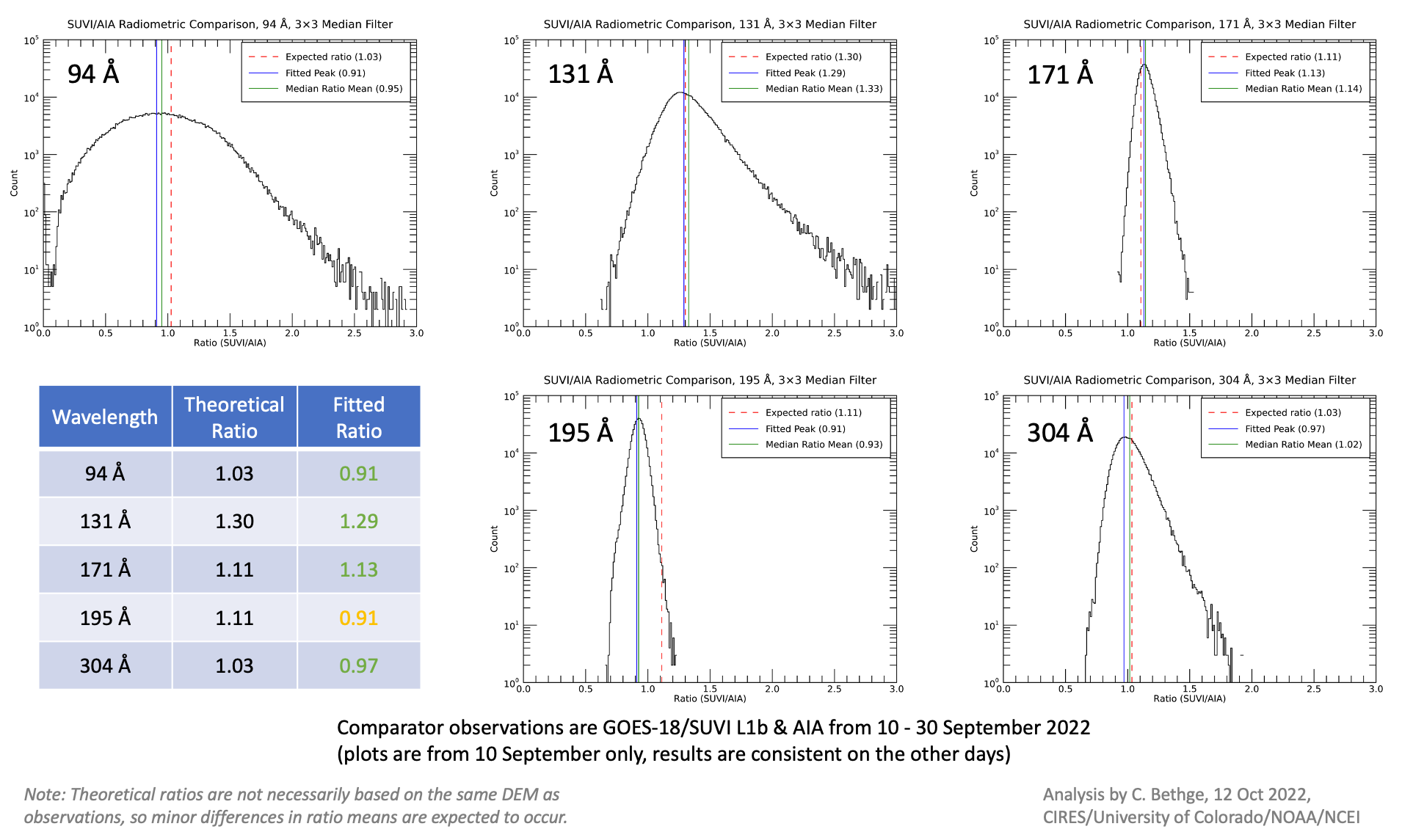 Quick explanation for the plots:

- red line:
  expected- blue/green lines:
   reality
Update
‹#›
PLPT-SUVI-003: SUVI-AIA Intercalibration
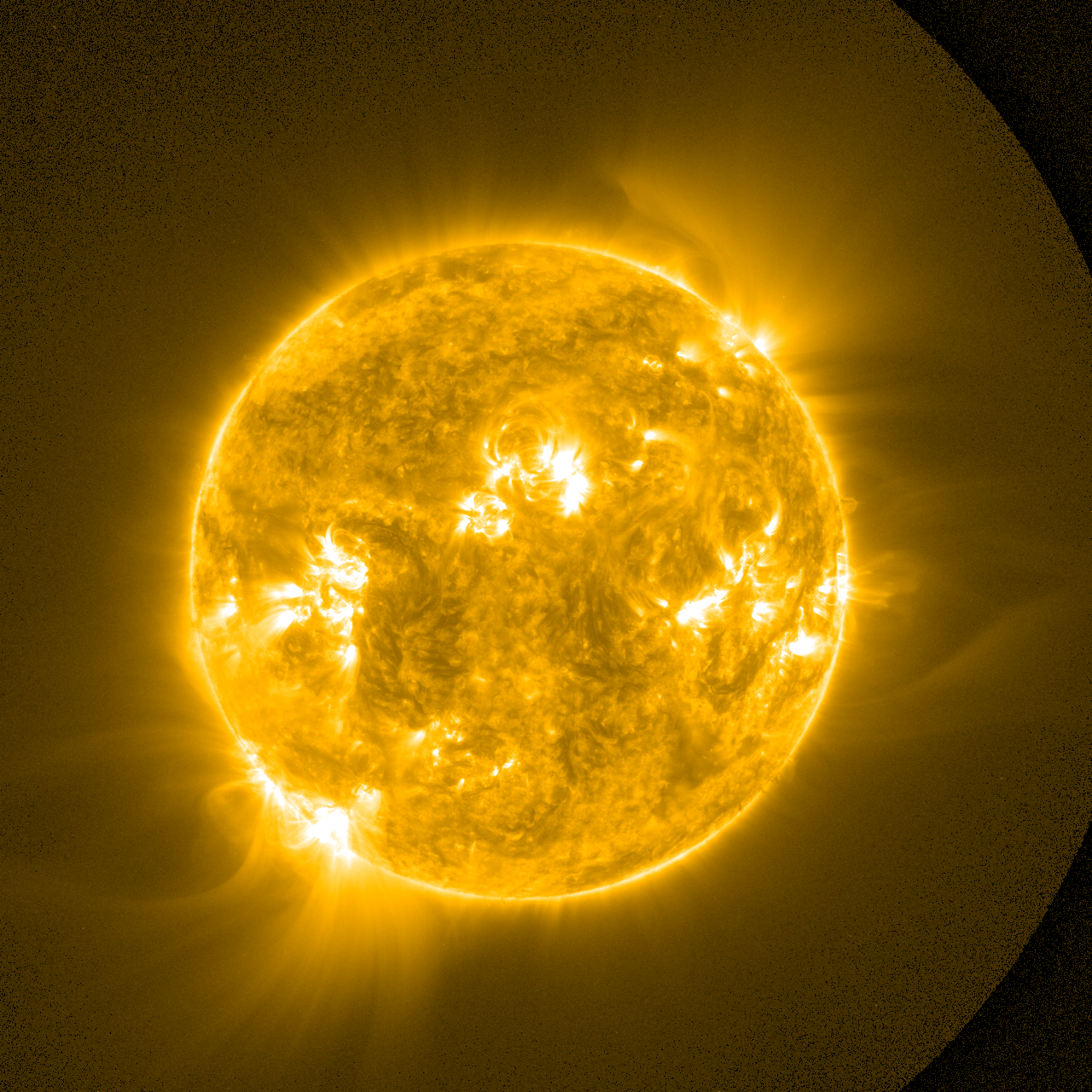 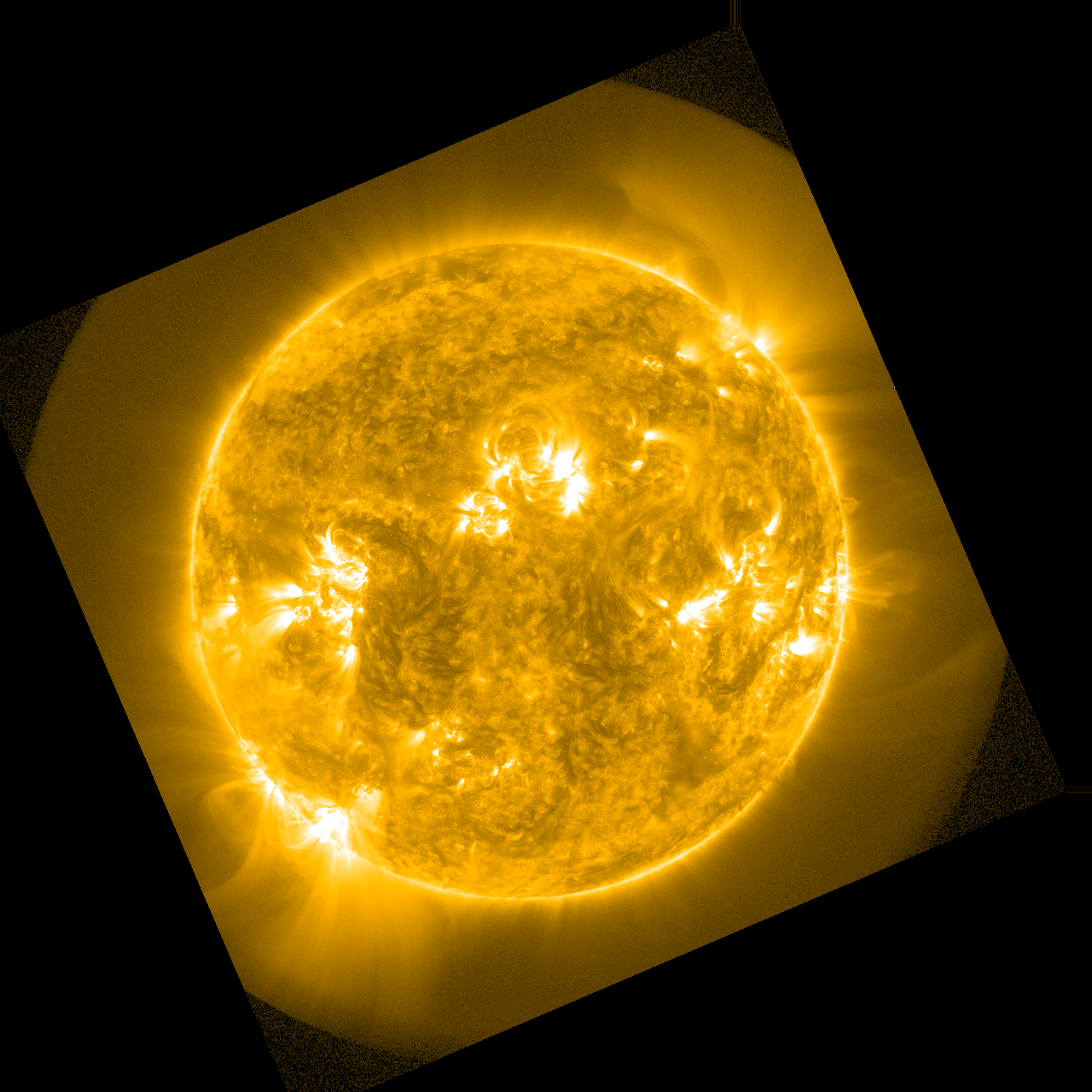 AIA 171 Å
SUVI 171 Å
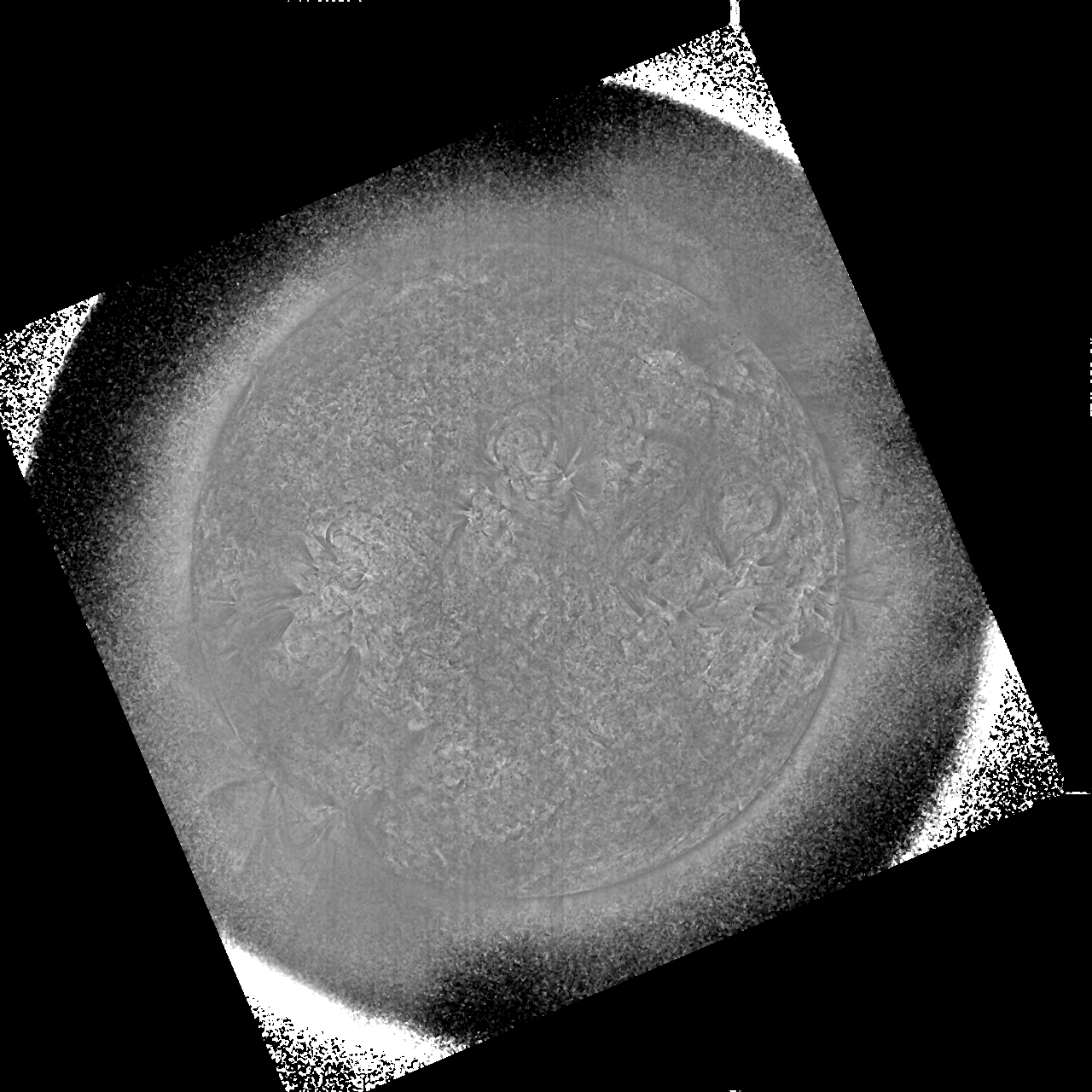 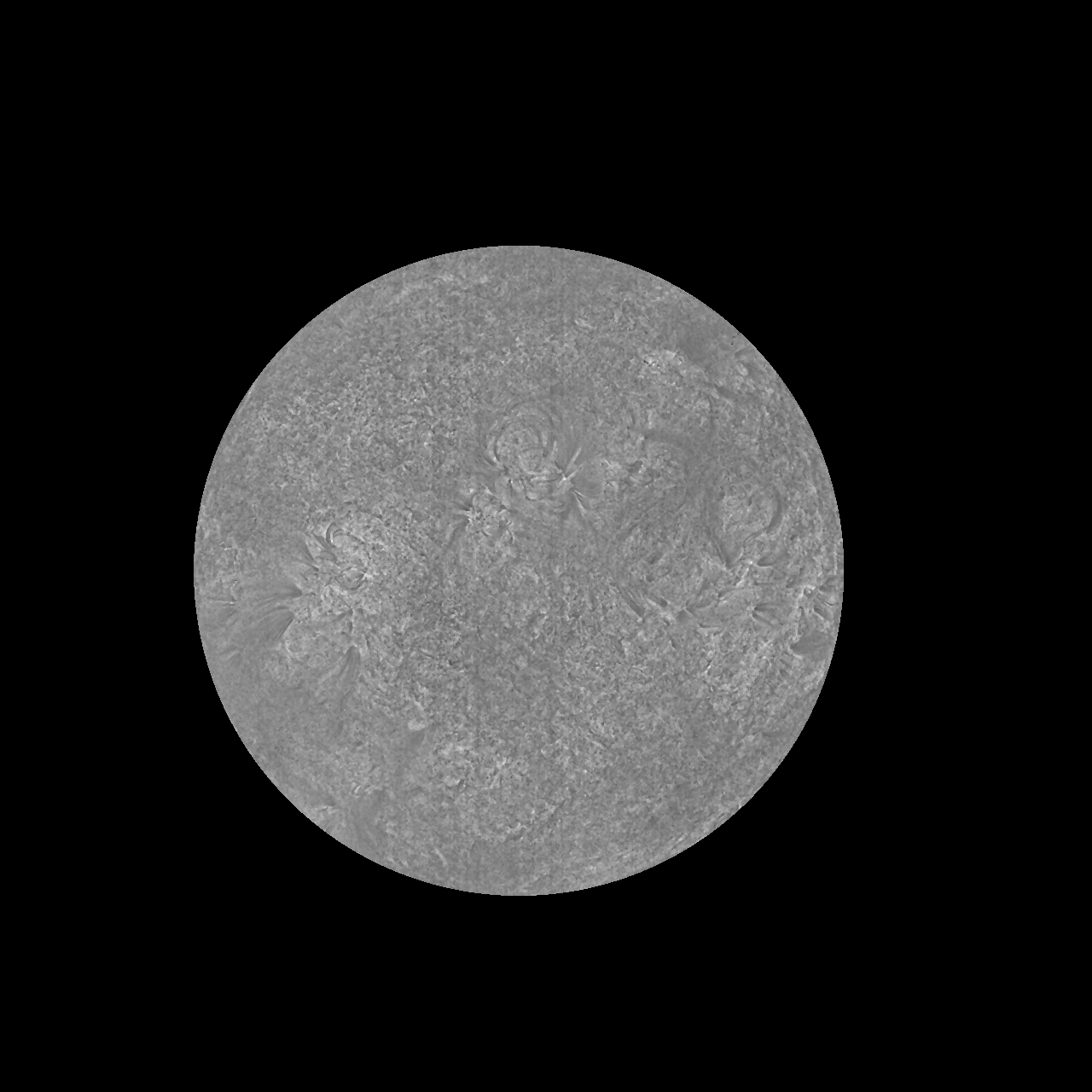 SUVI / AIA 171 Å
‹#›
PLPT-SUVI-003: SUVI-AIA Intercalibration
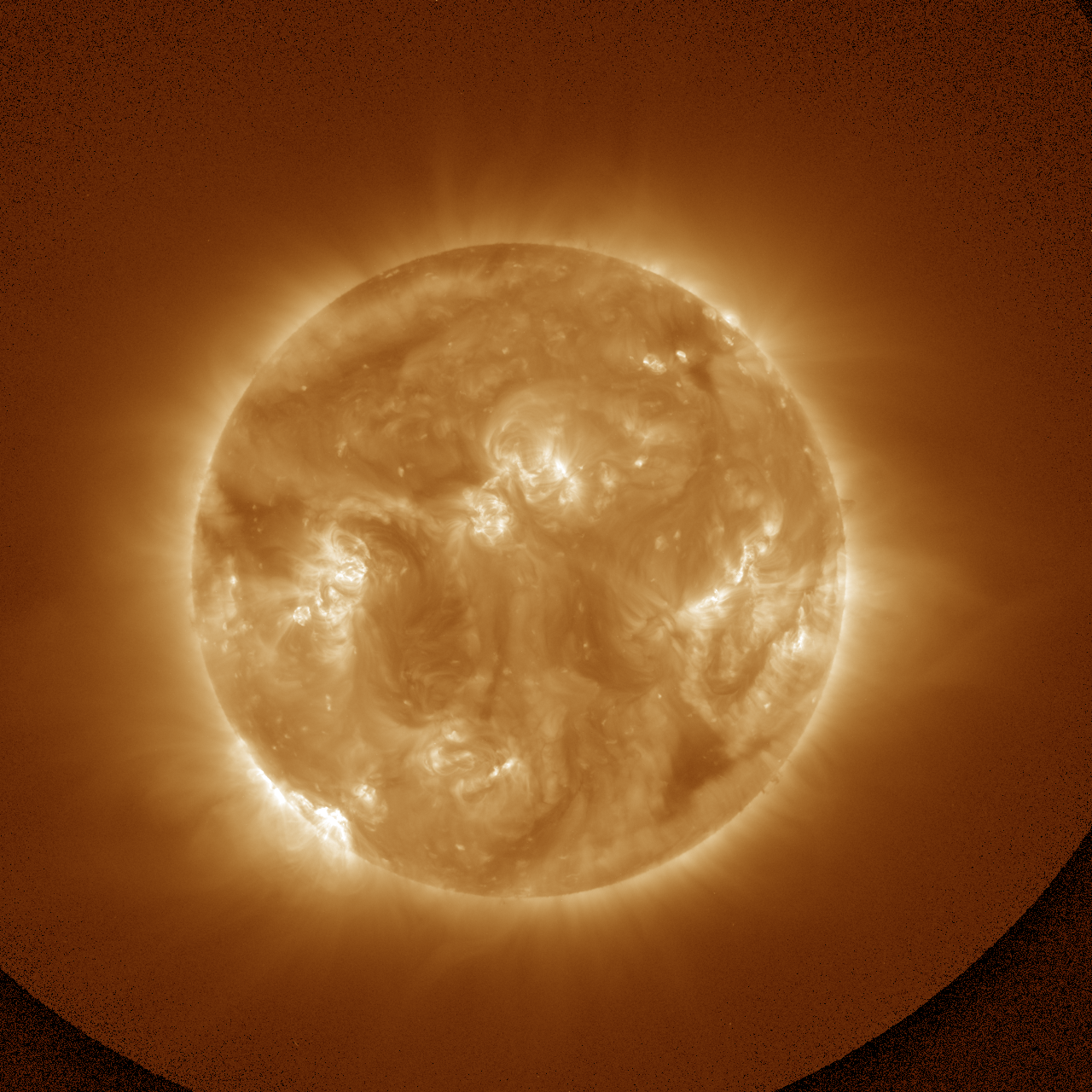 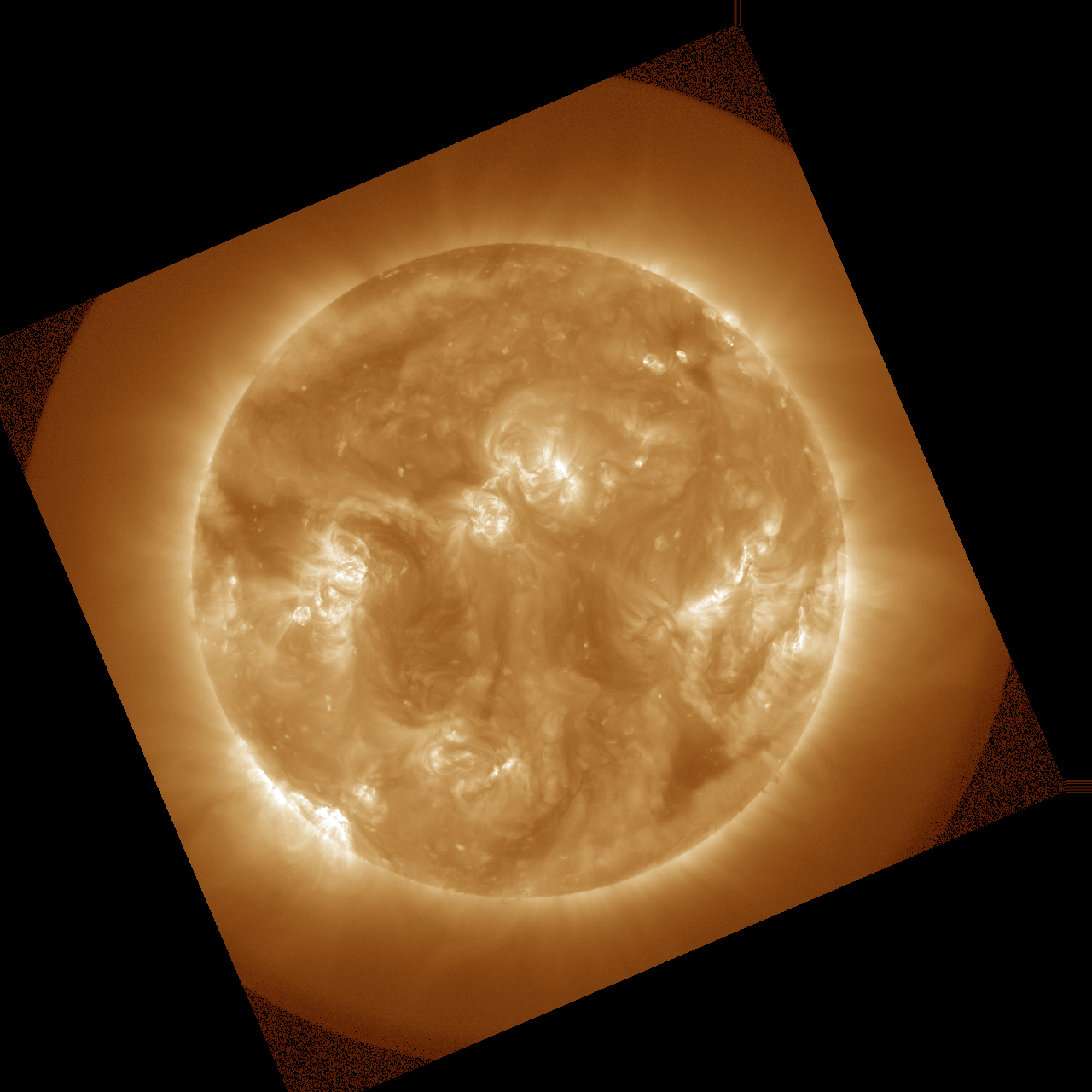 AIA 193 Å
SUVI 195 Å
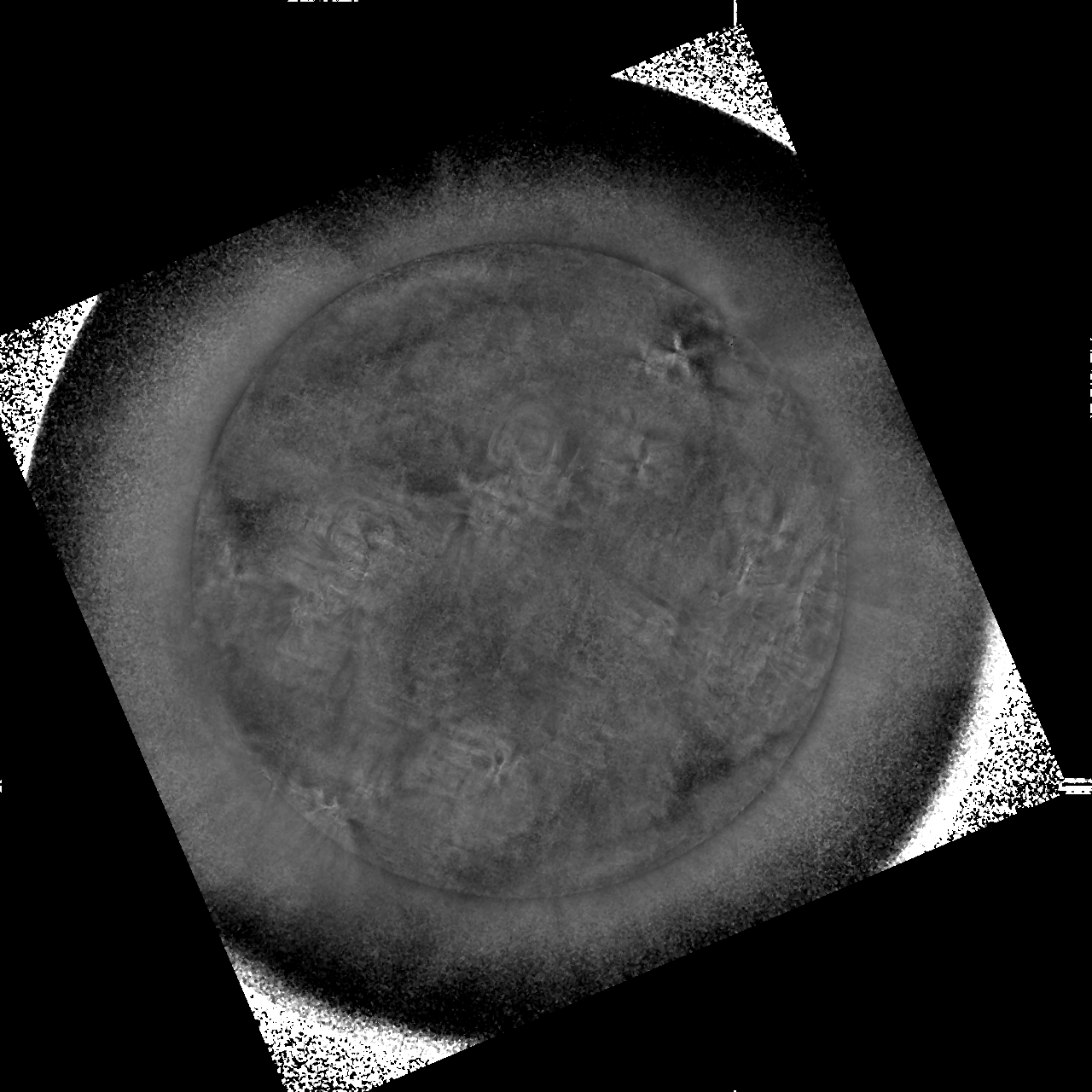 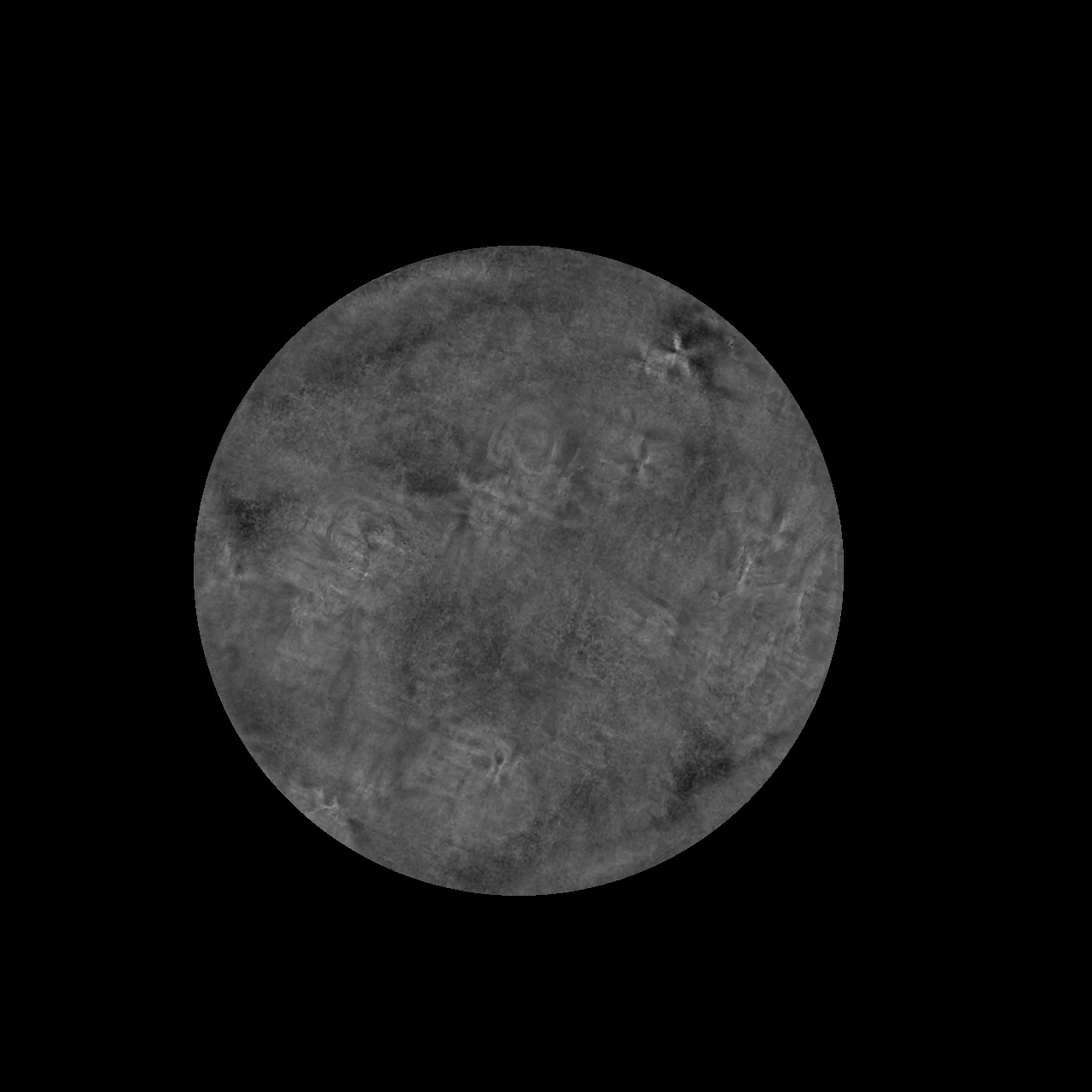 SUVI 195 Å / AIA 193 Å
‹#›
PLPT-SUVI-003: SUVI-AIA Intercalibration
Summary: 
GOES-18/SUVI and AIA radiometric comparison shows results within expected ranges for all comparable wavelength channels.
The largest deviations are found in 94 Å and 195 Å, which are due to noise (94 Å) and a known issue for the AIA 193 Å degradation correction.
Flatfield quality could be improved for some channels.
‹#›
PLPT-SUVI-003: SUVI-AIA Intercalibration
There is no standard candle for EUV observations to quantify absolute degradation; comparison to AIA provides an estimate of long term degradation. 
The following plots show the ratio of SUVI and AIA mean image irradiance for all comparable channels and all SUVI instruments, trended daily from June 15 - Nov 9, 2022. Note that since the units of AIA measurements differ from SUVI, the expected value of this ratio is not one. 
Note that jumps due to LUT updates and bakeouts are not corrected for. No bakeouts were observed during this period, but one LUT update occurred on Aug 8, 2022. A 28 day outage is also observed for GOES-18 due to the ECI campaign. 
Conclusions: SUVI-18 degradation relative to AIA during this period was not significant enough to be quantified. Generally, relative degradation for properly calibrated data was highest for SUVI-16 and least for SUVI-18, with the exception of the 94 Å channel.
‹#›
PLPT-SUVI-003: SUVI-AIA Intercalibration
SUVI 94 Å

AIA and SUVI have different saturation thresholds in 94 Å, resulting in high variance in their ratio during periods of solar activity.

Note that SUVI-17/AIA has the highest ratio value, likely due to the light leak.
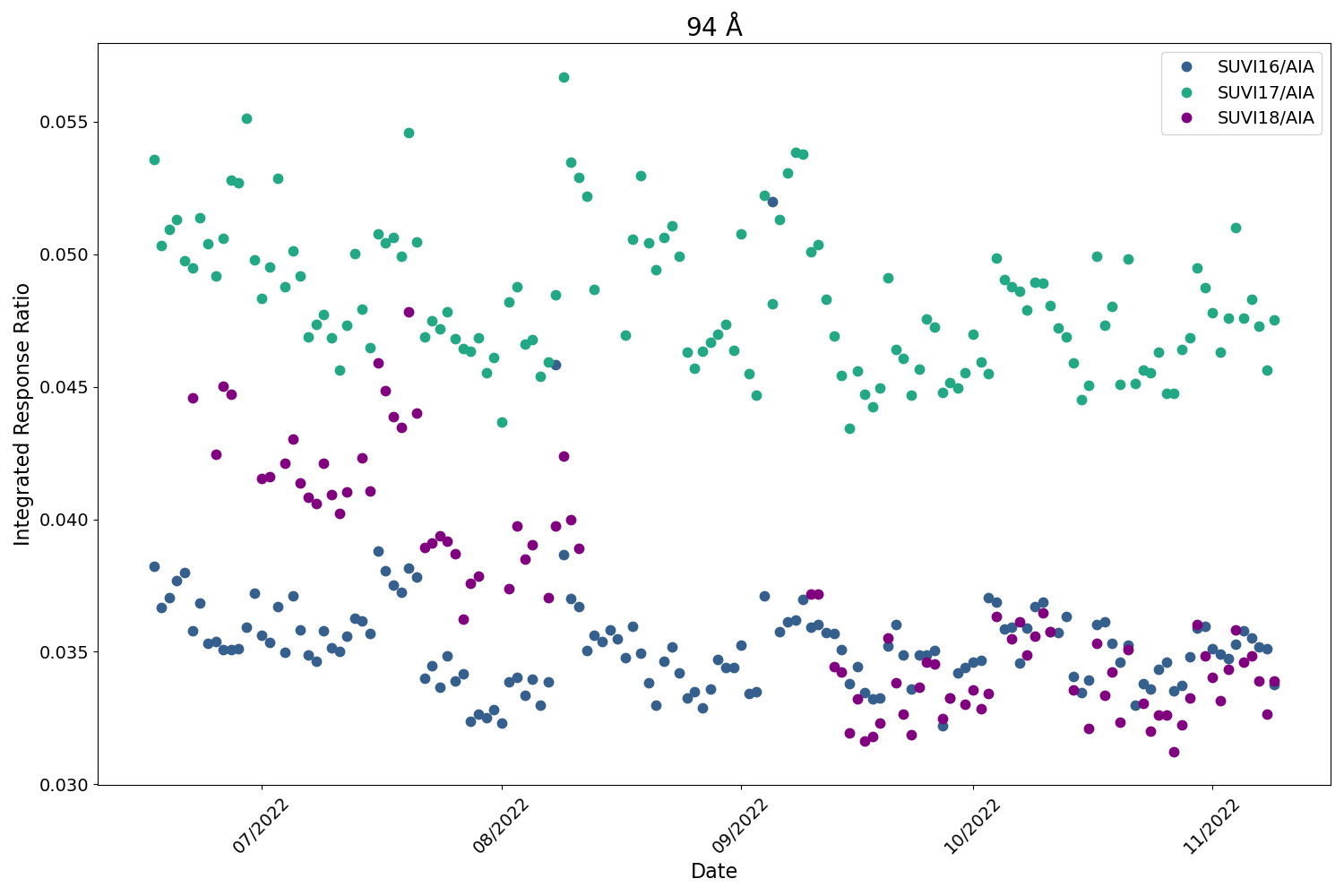 G18 ECI
‹#›
PLPT-SUVI-003: SUVI-AIA Intercalibration
SUVI 131 Å

Shift in SUVI-18 integrated response occurs following the LUT update. 

As expected, the average ratio value is highest for SUVI-18 and lowest for SUVI-16.
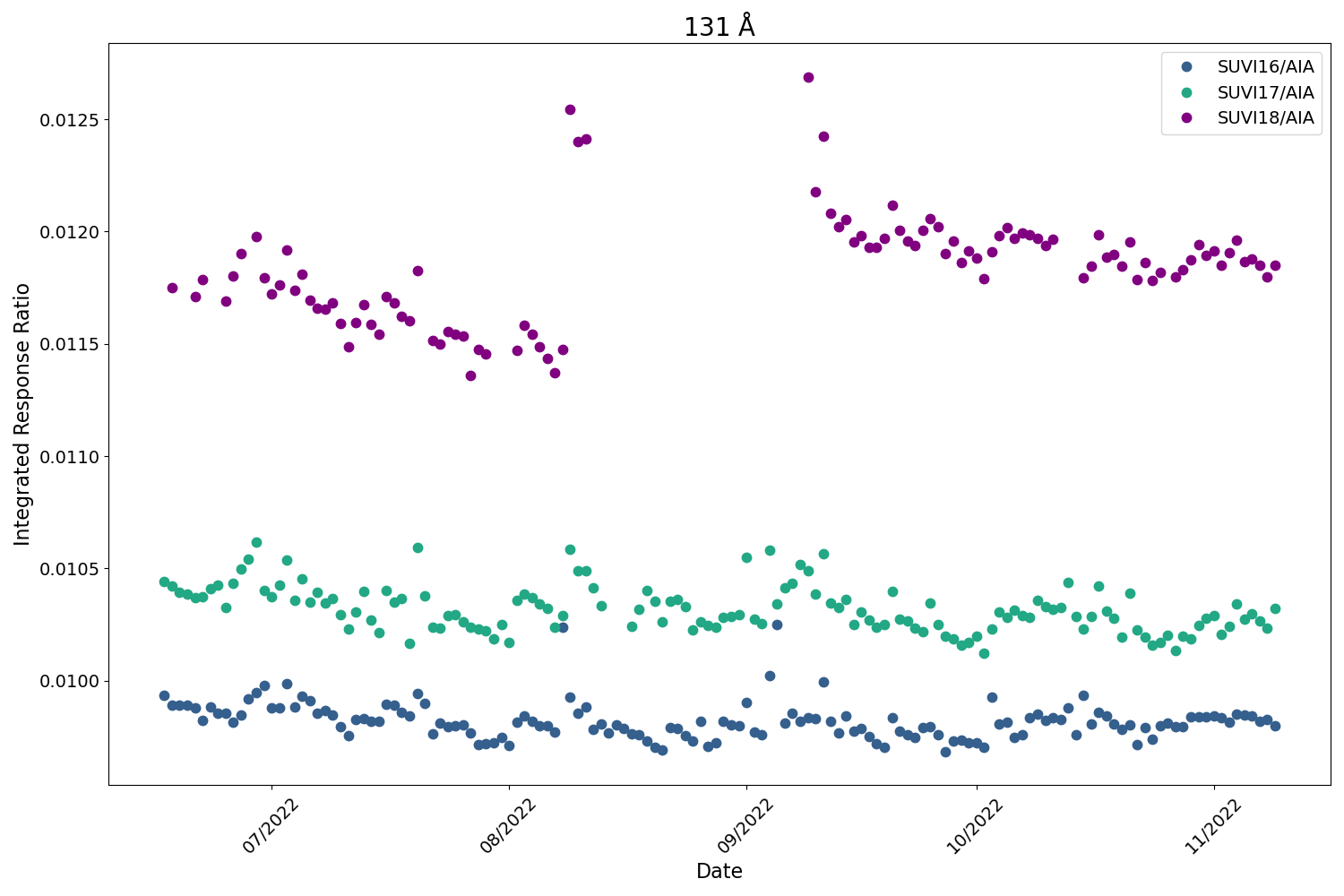 G18 ECI
LUT Update
‹#›
PLPT-SUVI-003: SUVI-AIA Intercalibration
SUVI 171 Å

Minimal shift in SUVI-18 integrated response following the LUT update. 

Relative degradation lowest in SUVI-18.
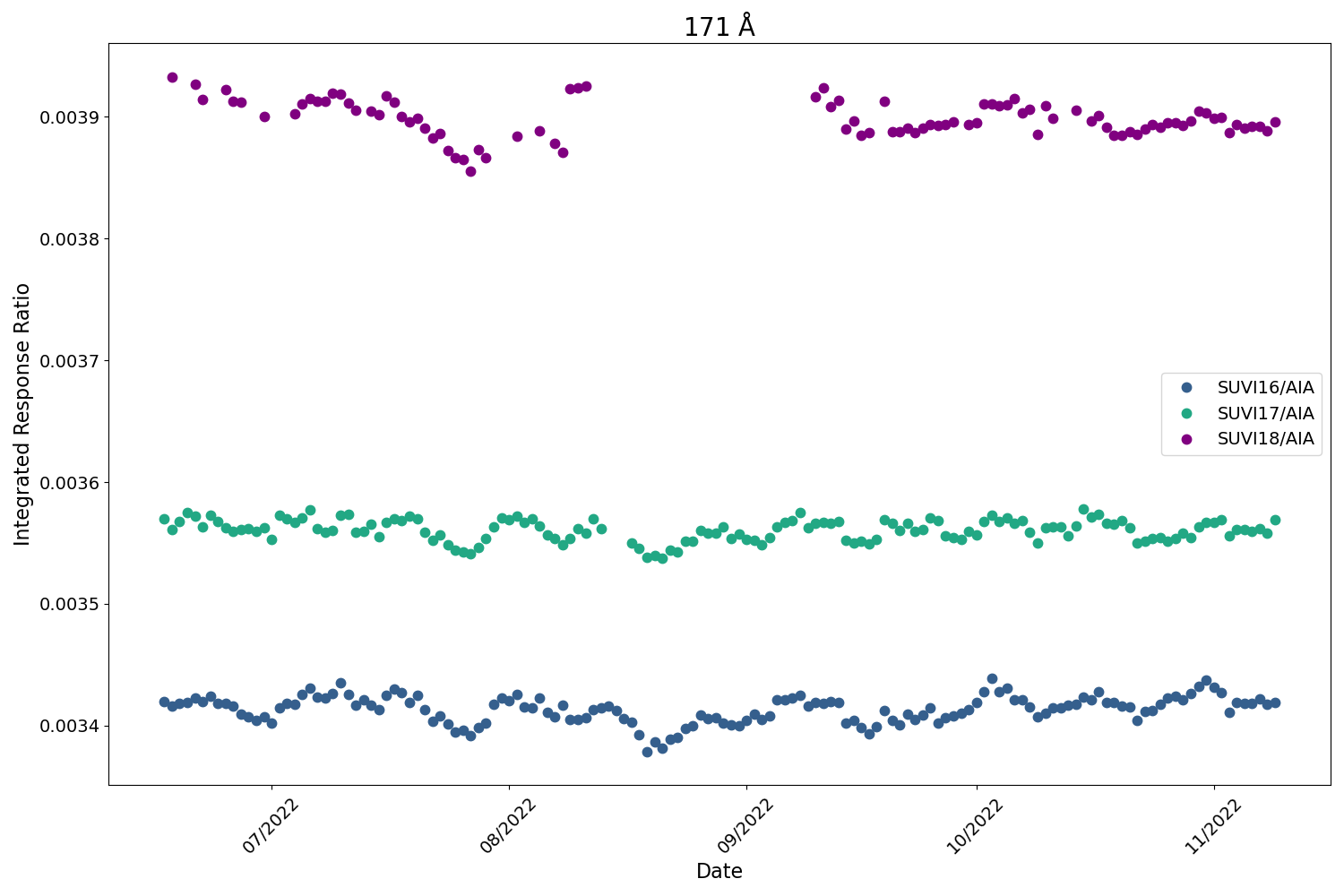 G18 ECI
LUT Update
‹#›
PLPT-SUVI-003: SUVI-AIA Intercalibration
SUVI 195 Å

Shift in SUVI-18 integrated response occurs following the LUT update. 

Note that spectral response is slightly different in this channel for SUVI vs AIA, therefore some solar activity is preserved in the trends. These features are observed similarly between all SUVI instruments.
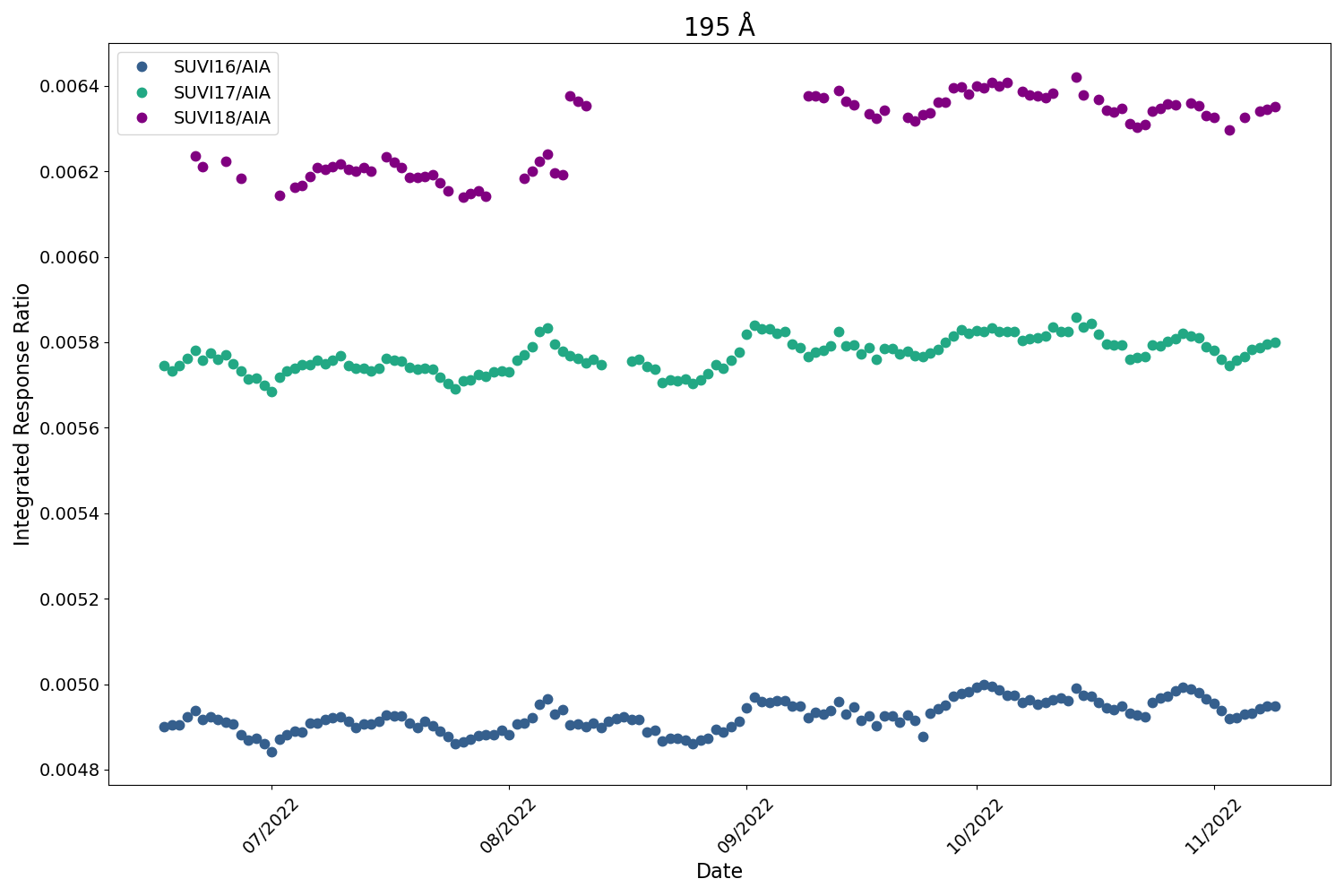 G18 ECI
LUT Update
‹#›
PLPT-SUVI-003: SUVI-AIA Intercalibration
SUVI 304 Å

Significant shift in SUVI-18 integrated response following the LUT update. 

With properly calibrated data, relative degradation is lowest in SUVI-18.
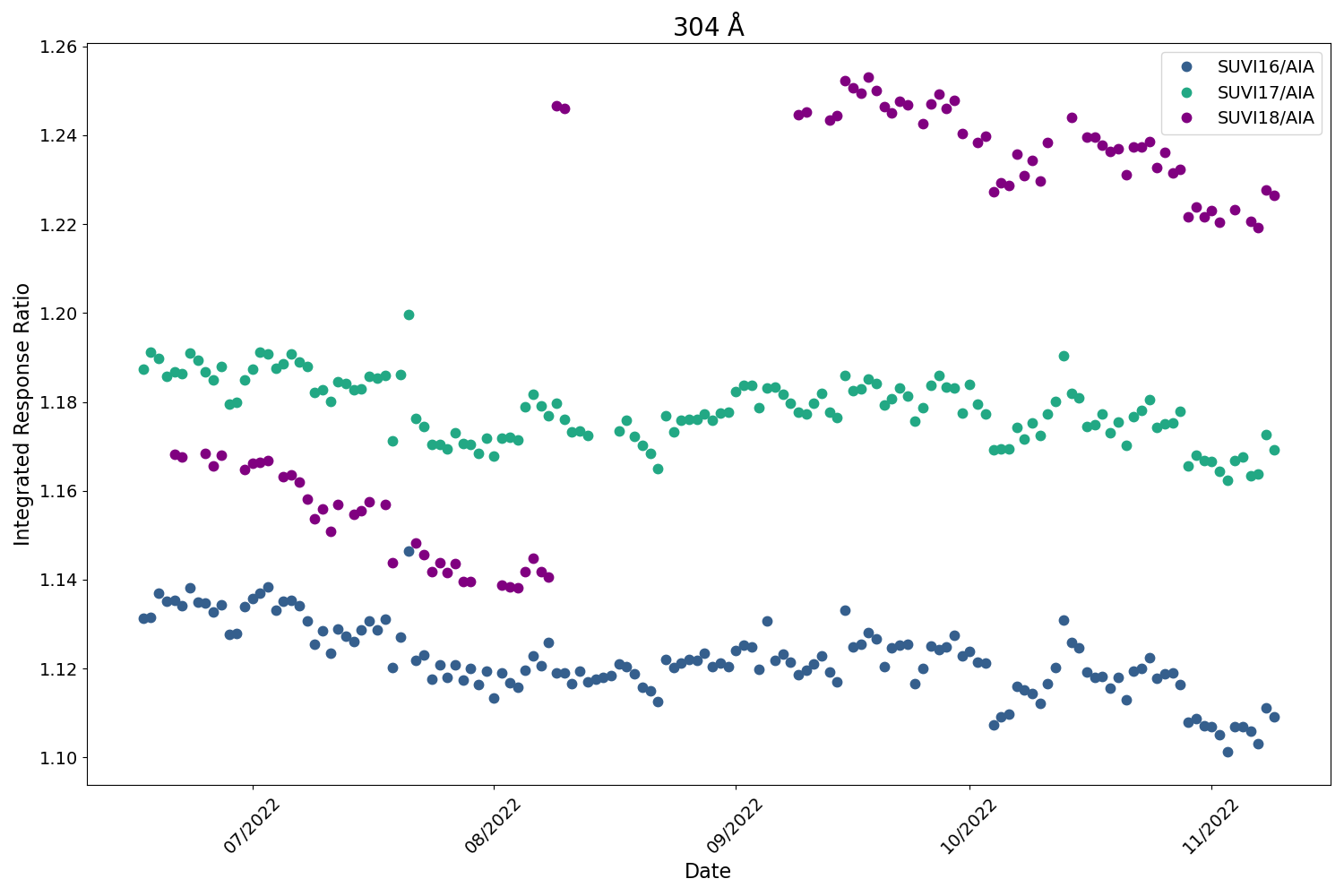 G18 ECI
LUT Update
‹#›
PLPT-SUVI-006: SUVI-EXIS Intercalibration
Straight ratio comparison of EXIS-EUVSA 284 and 304Å spectral irradiance measurements to SUVI 284 and 304Å channels.
GOES-16 EXIS products are used exclusively.
GOES-17 EUVS Level-2 products are not currently produced by NCEI
GOES-18 EXIS Level-2 products are not yet publicly available.
Value for the GOES-16 EXIS-EUVSA come from NCEI 
SUVI and EXIS are very different instruments, and work is needed to achieve an apples-to-apples comparison.
The ratios between SUVI and EXIS measurements are an option in calculating the SUVI contamination correction.
‹#›
Typical Solar Spectrum
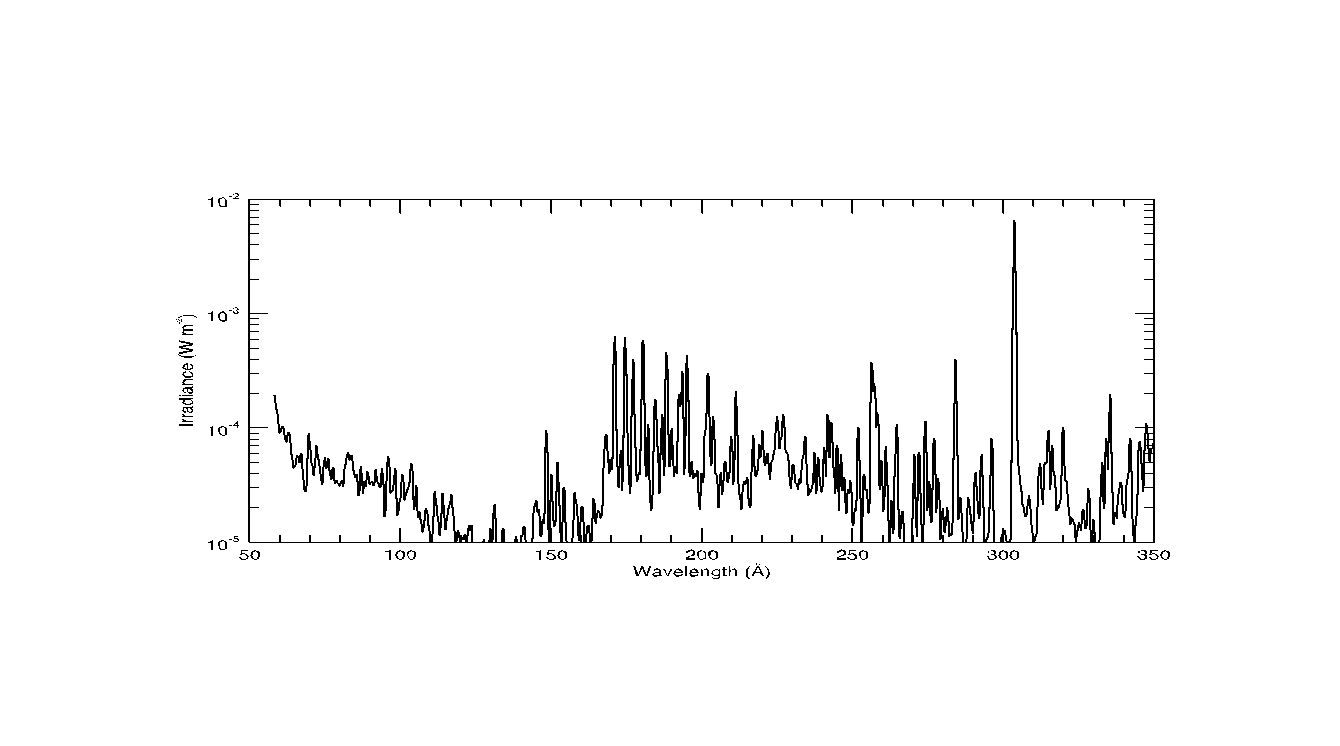 He II
(Si XI)
Fe IX
Fe X
Fe XII
(Fe XXIV)
Fe XV
Fe X
(Fe XVIII)
Fe VIII
(Fe XXI)
‹#›
[Speaker Notes: A typical spectrum with observed lines highlighted. Parentheses indicate lines that might be in the passband but are not present in this spectrum. Colors indicate approximate passband regions.]
PLPT-SUVI-006: SUVI-EXIS Intercalibration
GOES-16 SUVI Retrospective
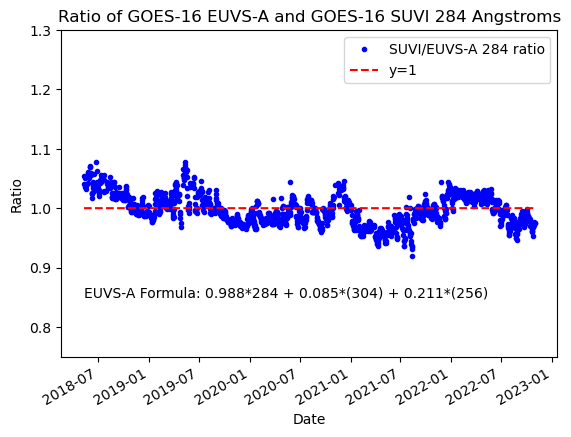 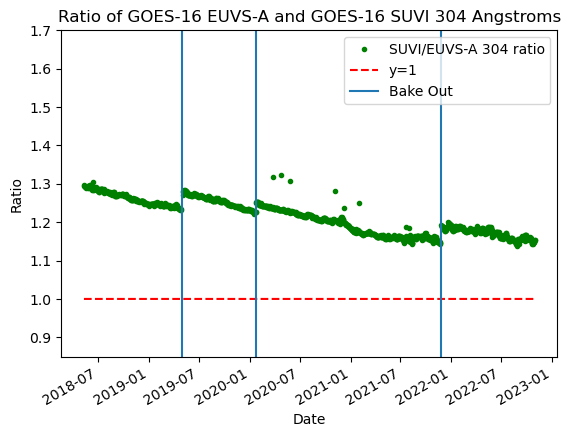 ‹#›
[Speaker Notes: This is an updated GOES-16 SUVI-EXIS EUVS 284/304 intercomparison.]
PLPT-SUVI-006: SUVI-EXIS Intercalibration
GOES-17 SUVI Retrospective
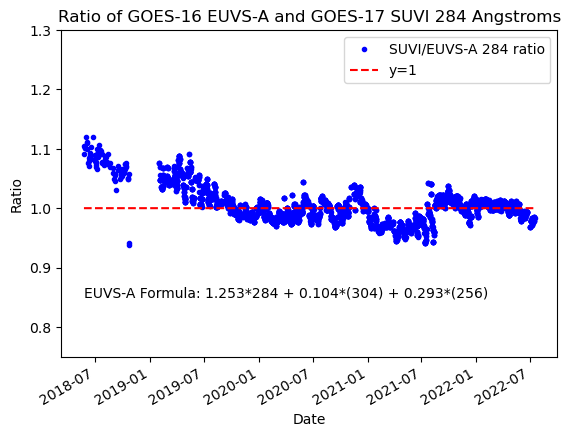 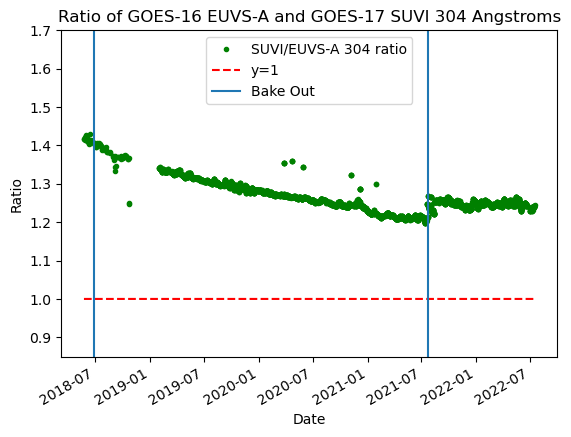 ‹#›
[Speaker Notes: This is an updated GOES-16 SUVI-EXIS EUVS 304 intercomparison.]
PLPT-SUVI-006: SUVI-EXIS Intercalibration
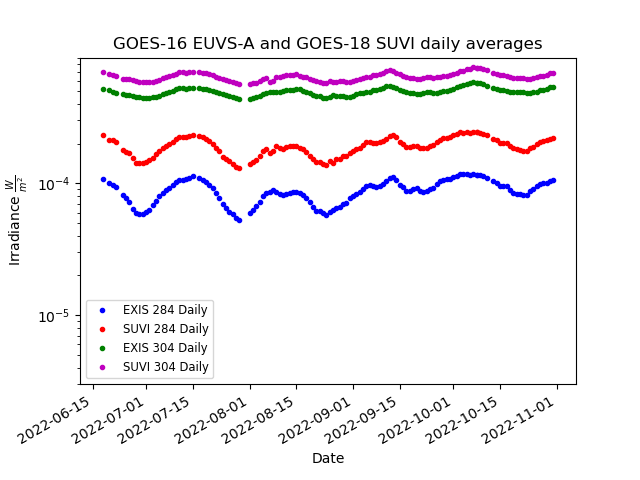 SUVI and EUVS measurements show similar trends.
Due to the broadband nature of the SUVI 284 and 304 channels, SUVI is measuring more than the discrete 284/304 lines.
‹#›
[Speaker Notes: Straight-up 284measurements from GOES-17 SUVI and GOES-16 EXIS-EUVS.]
PLPT-SUVI-006: SUVI-EXIS Intercalibration
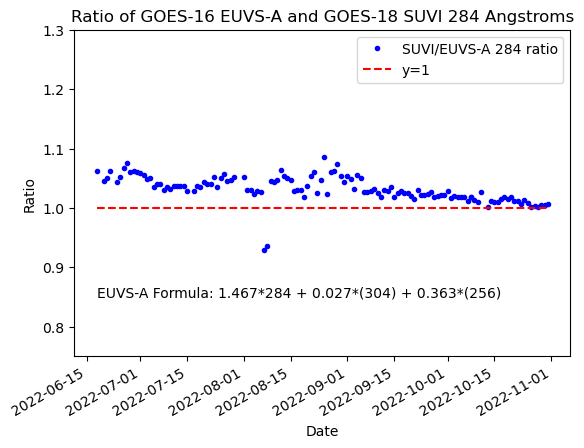 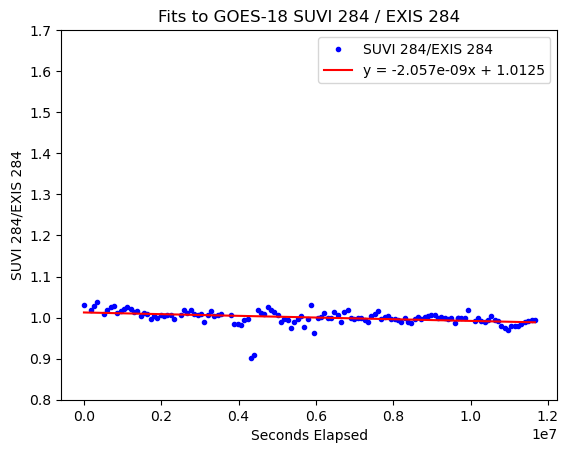 ‹#›
[Speaker Notes: Straight-up 304 measurements from GOES-17 SUVI and GOES-16 EXIS-EUVS.]
PLPT-SUVI-006: SUVI-EXIS Intercalibration
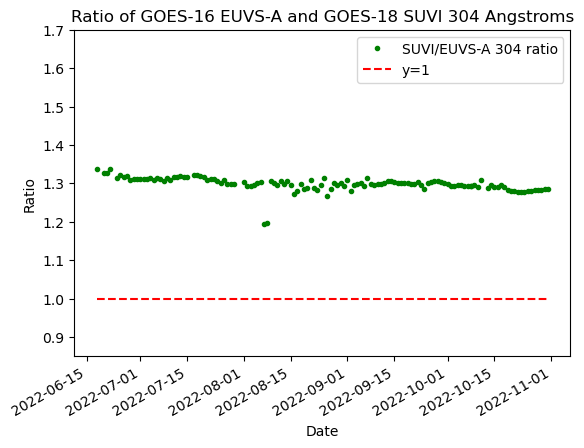 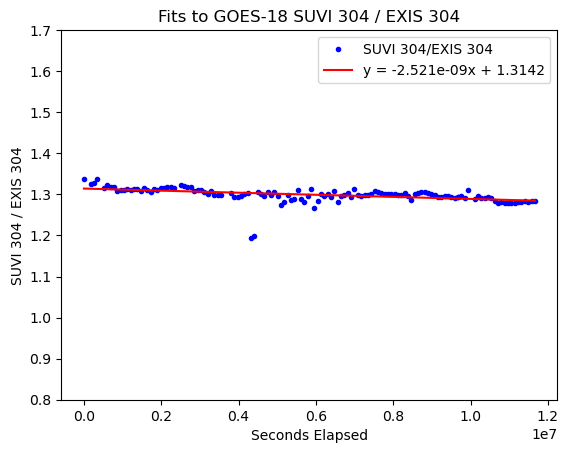 ‹#›
[Speaker Notes: Ratio shows a lot of variability. Early in eclipse season show some ECI measurements. LUT update is responsible for the jump after 2018-11.]
SUVI Degradation Summary
FM1: 22 May 2018 to present
FM2: 22 May 2018 to present
FM3: 18 June 2022 to present
BSV : Below Solar Variability
‹#›
PLPT SUVI-007: SUVI-SUVI Intercomparison
Straight comparison between respective SUVI Instruments 
Current instrument are the GOES-16/17/18 SUVI instruments
GOES-17 SUVI has known light leaks in the 94Å channel
Comparisons between SUVI instruments illuminate the unknowns of instrument performance between the different flight models.
Plots show the ratio between SUVI measurements (blue dots), the expected ratio (red line) and a reference m=1 line (black dashed)
Expected ratio comes from the respective response functions as reported by the SUVI vendor.
‹#›
PLPT SUVI-007: SUVI-SUVI Intercomparison
FM1 and FM3
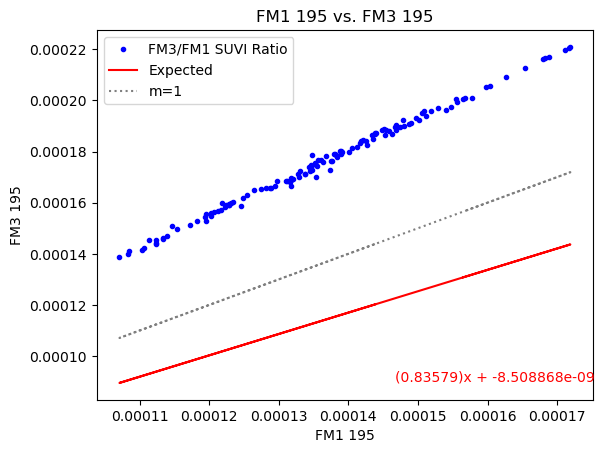 Blue Dots: SUVI Irradiance Values

Red Line: Expected Trend from respective response functions 

Deviations from the expected trend line indicate an issue with the response functions. Possible explanations might include substantial degradation in one instrument.
‹#›
PLPT SUVI-007: SUVI-SUVI Intercomparison
FM1 and FM3
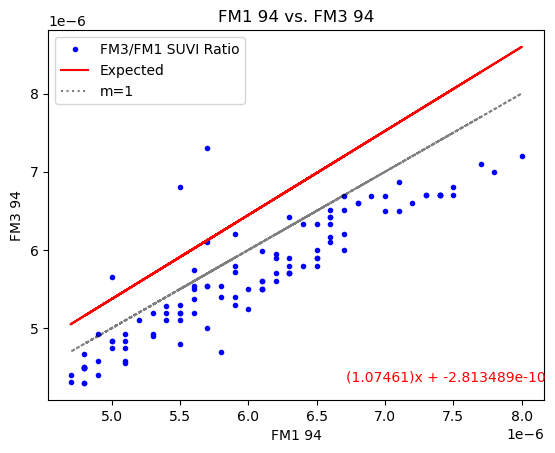 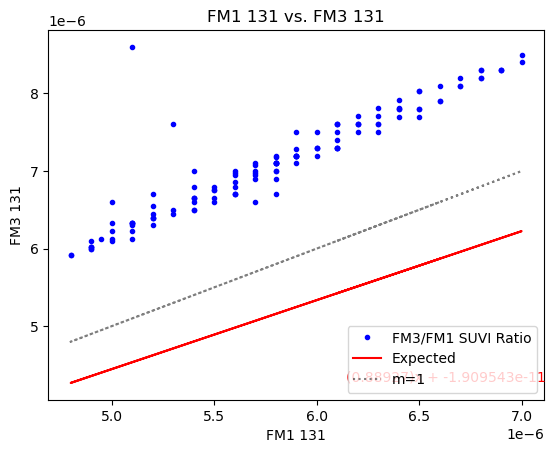 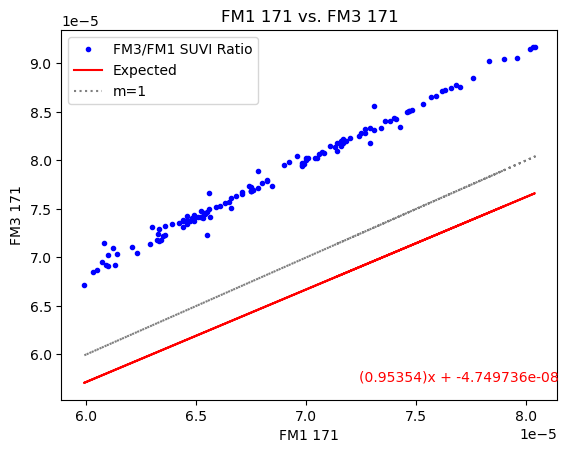 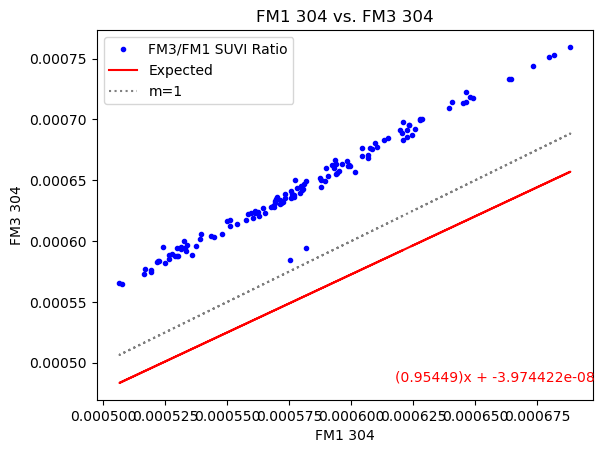 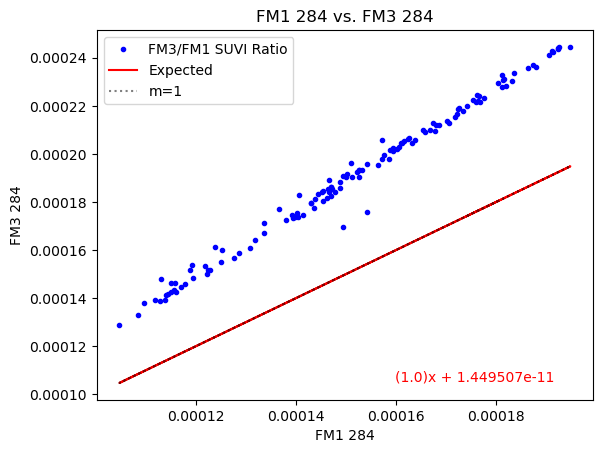 ‹#›
PLPT SUVI-007: SUVI-SUVI Intercomparison
FM2 and FM3
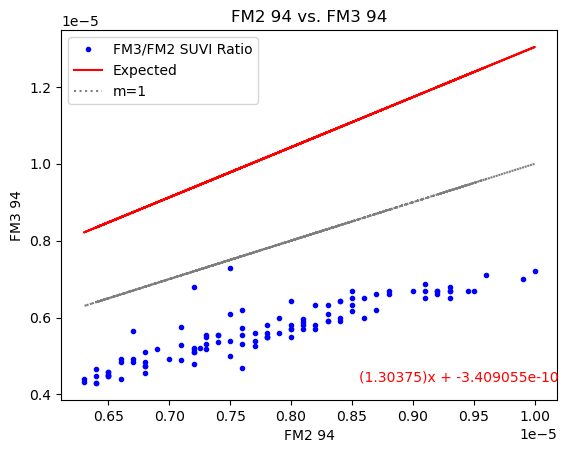 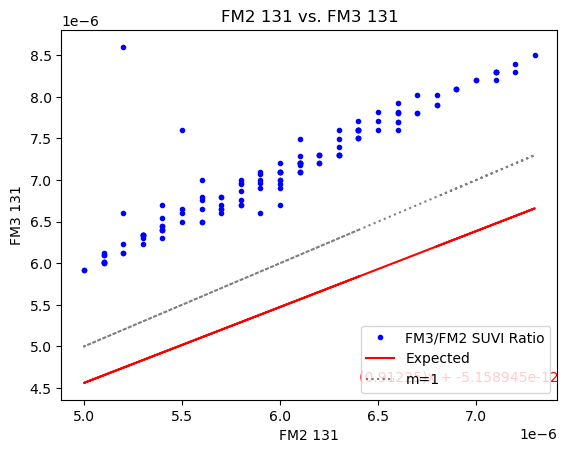 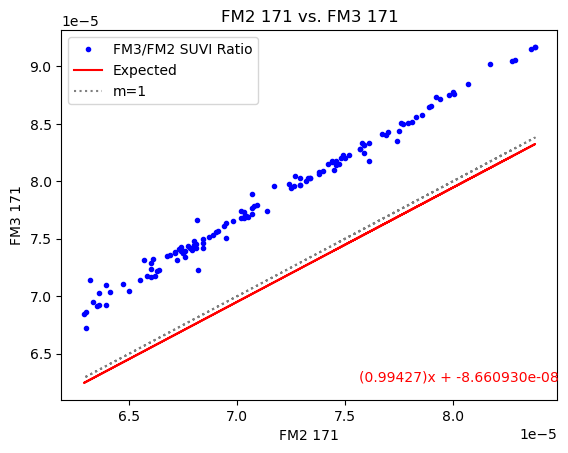 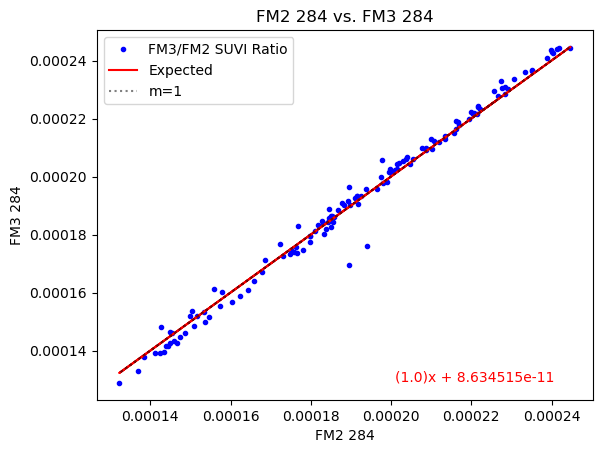 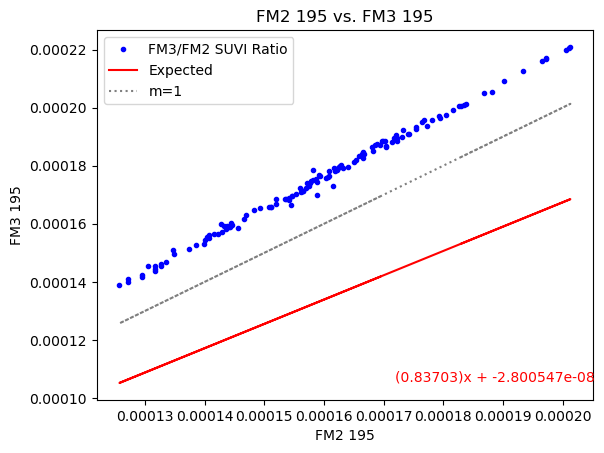 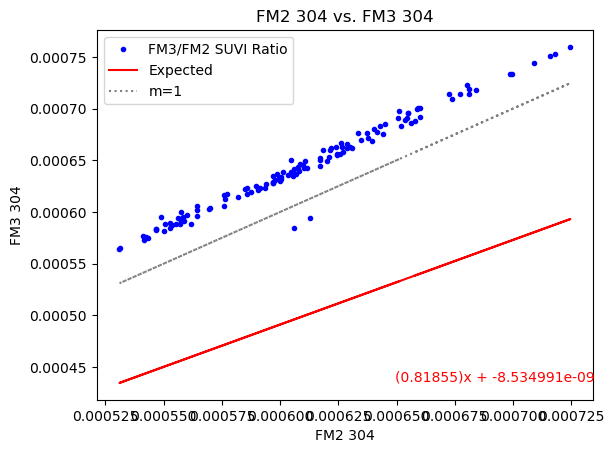 ‹#›
[Speaker Notes: 94: blue dots below the expected trend (red line) are due to overperformance of G17 SUVI due to the white light leak.]
PLPT SUVI-007: SUVI-SUVI Intercomparison
Summary:
The most likely culprit for the deviations from the expected trend would be degradation in the older instruments.
While the SUVI-SUVI intercomparison seems to show drastic deviations from expected trend, the actual differences in irradiance values are, in general, small.
NCEI plans to expand this exercise to include by-pixel histograms similar to PLPT-SUV-003
‹#›
PLPT SUVI-007: SUVI-SUVI Intercomparison
Degradation of the older SUVI instruments is a suspected factor in the differences from the expected performance.
Issues with the reported response functions cannot be ruled out
SUVI-SUVI comparisons will be expanded for the assessment of Full Maturity status.
‹#›
GOES-18 SUVI ECI Campaigns
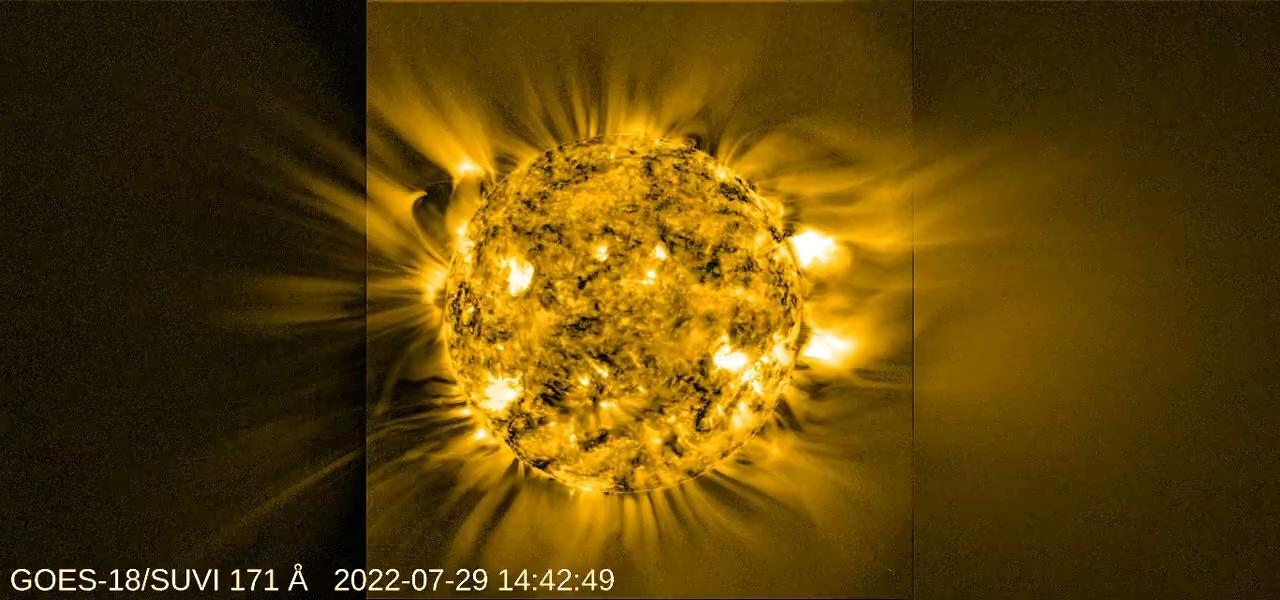 Credit: Daniel Seaton (SWRI)
‹#›
GOES-18 SUVI ECI Campaigns
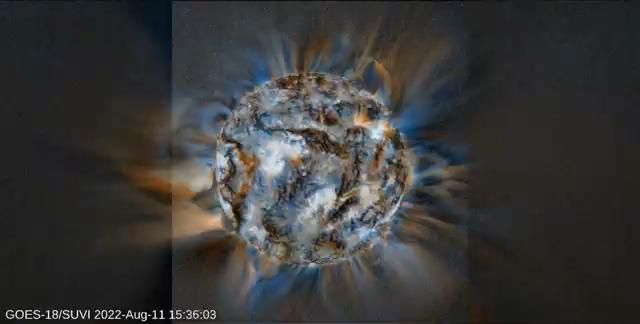 Credit: Daniel Seaton (SWRI)
‹#›
SUVI Performance Baseline Status
Assessment at Provisional
MRD2045:  Pointing Accuracy
Requirements:   ±3.0 arcmin (3 sigma) (N-S,E-W) of Sun Center; Stability during 60 seconds: ±2.0 arcsec (1 sigma), ±6.0 arcsec (3 sigma) (N-S, E-W)
MRD2046:  Product Pointing Knowledge/Mapping Uncertainty 
Requirements:  ±2.5 arcsec
MRD2052:  Long-term Stability (Product Measurement Precision in Radiance)
Requirements: ±30%
Absolute accuracy cannot be verified on-orbit
‹#›
SUVI Performance Baseline Status
Assessment at Provisional
Pointing requirements are well met.
Mapping Uncertainty is a concern with requirement compliance seemingly dependent upon spacecraft position
NCEI is currently performing an analysis and will shortly recommend a path forward.
NCEI will submit a new ADR if a solution is viable
‹#›
Product Maturity Assessment
‹#›
Product Maturity Assessment
‹#›
SUVI’s Path to Full Maturity
Critical ADRs, WRs, and risks to be resolved prior to Full Maturity.
PLPTs for Full Maturity
Comments on the status of the Performance Baseline
‹#›
Risks and ADRs affecting Full
‹#›
Post-Launch Product Tests for Full
PLPT-SUV-008: No SDO-EVE Underflight overlaps with GOES-18 SUVI to date.
‹#›
NCEI’s Recommendation
NCEI believes that the GOES-18 SUVI L1b product has reached the Provisional Maturity as defined by the GOES-R Program
‹#›
Disposition from NWS-SWPC
Comments and/or slides from Dr. Steven Hill of SWPC, speaking on behalf of the user community.
‹#›
Summary and Conclusion
All ADRs/WRs critical to Provisional Maturity have been resolved, validated, or had a path of resolution defined. 
We would like to thank the instrument vendor, ground system vendor, OSPO, and the GOES-R Program team for all the help to reach this milestone.
NCEI-CO and SWPC recommend the GOES-18 SUVI L1b product for Provisional Maturity
NCEI requests the review panel to urge the GOES-R Program to facilitate and expedite a fix to ADR 1276 if one is found during the NCEI analysis.
‹#›
Backup Slides
‹#›
Preliminary PLPT-SUVI-003: SUVI-AIA Intercalibration
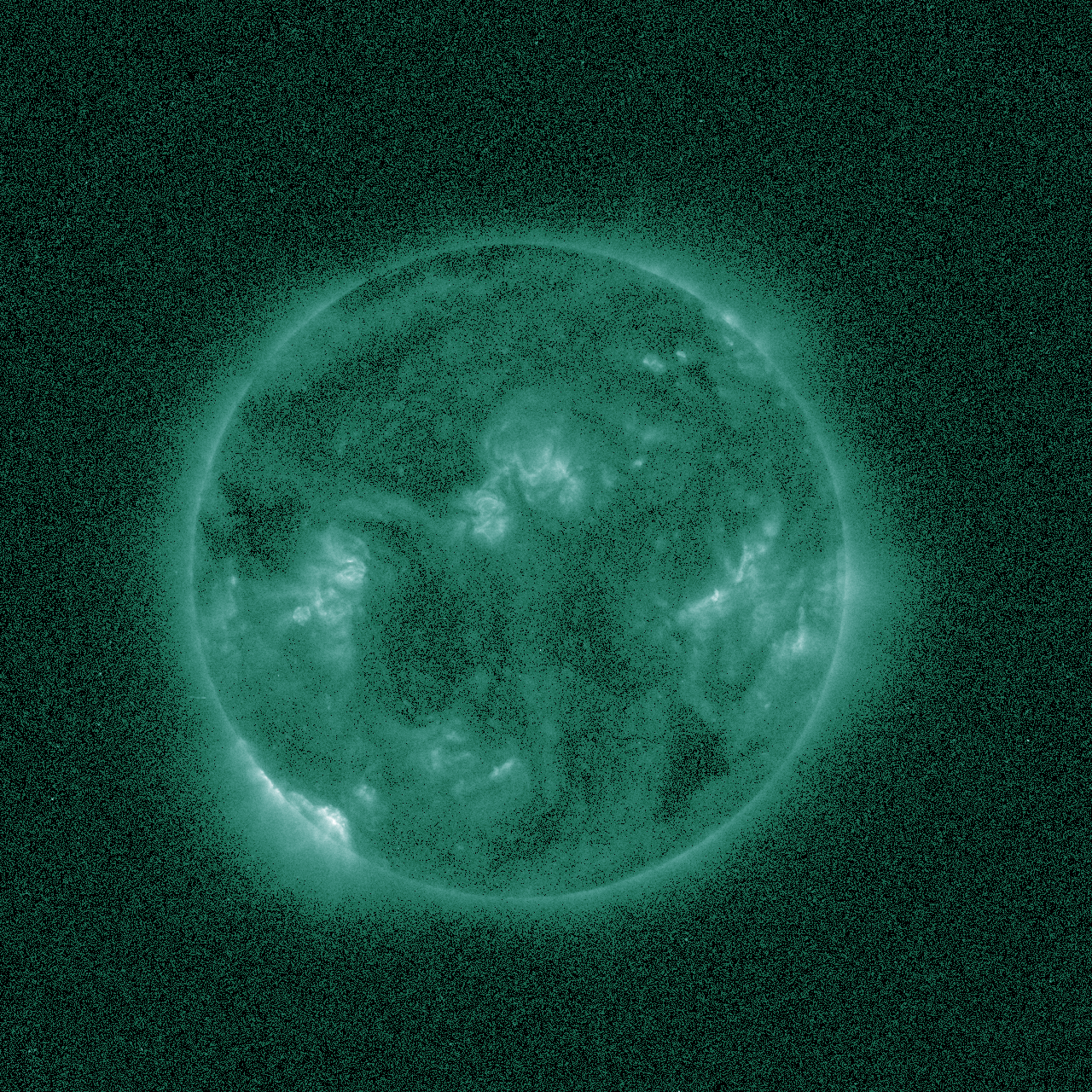 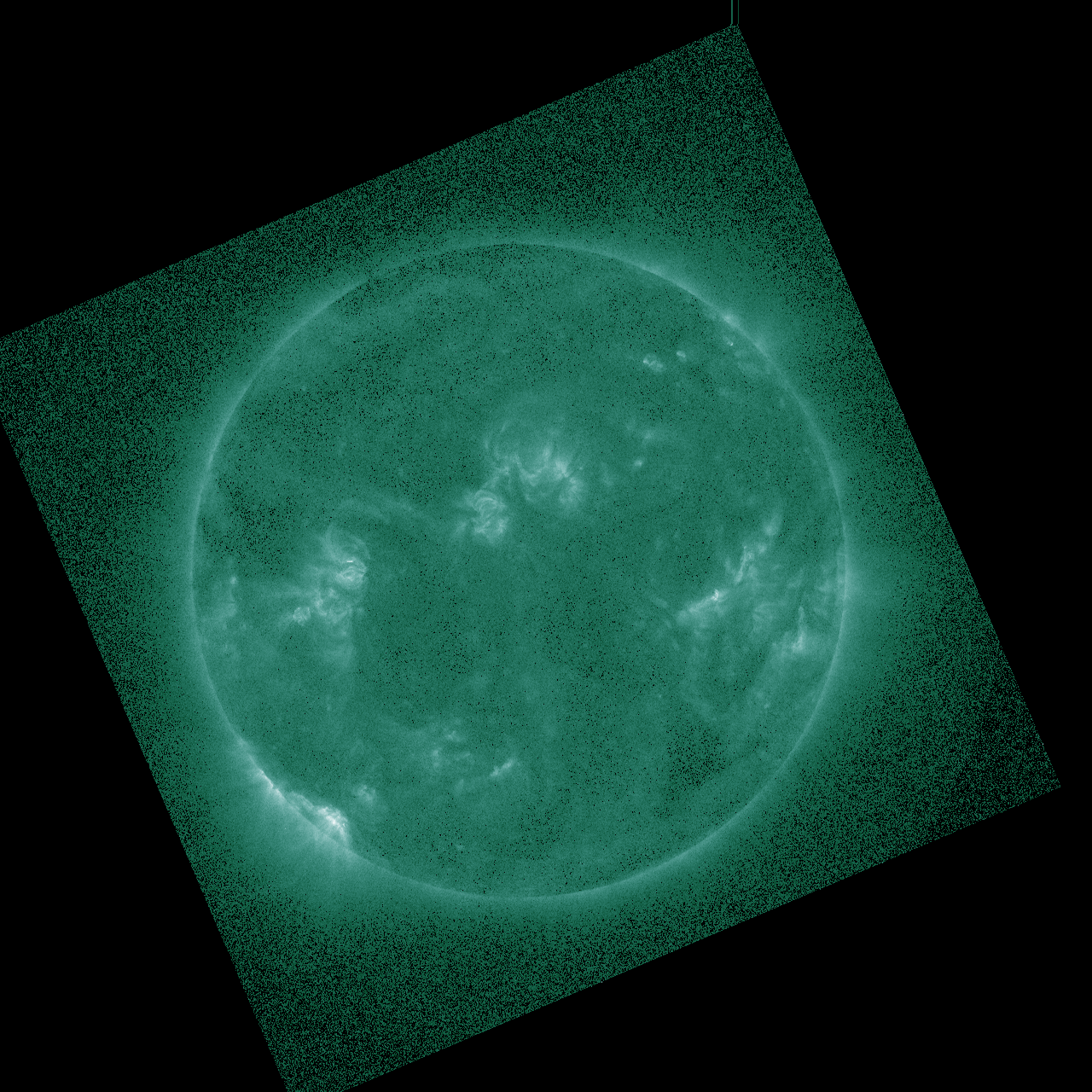 SUVI 94 Å
AIA 94 Å
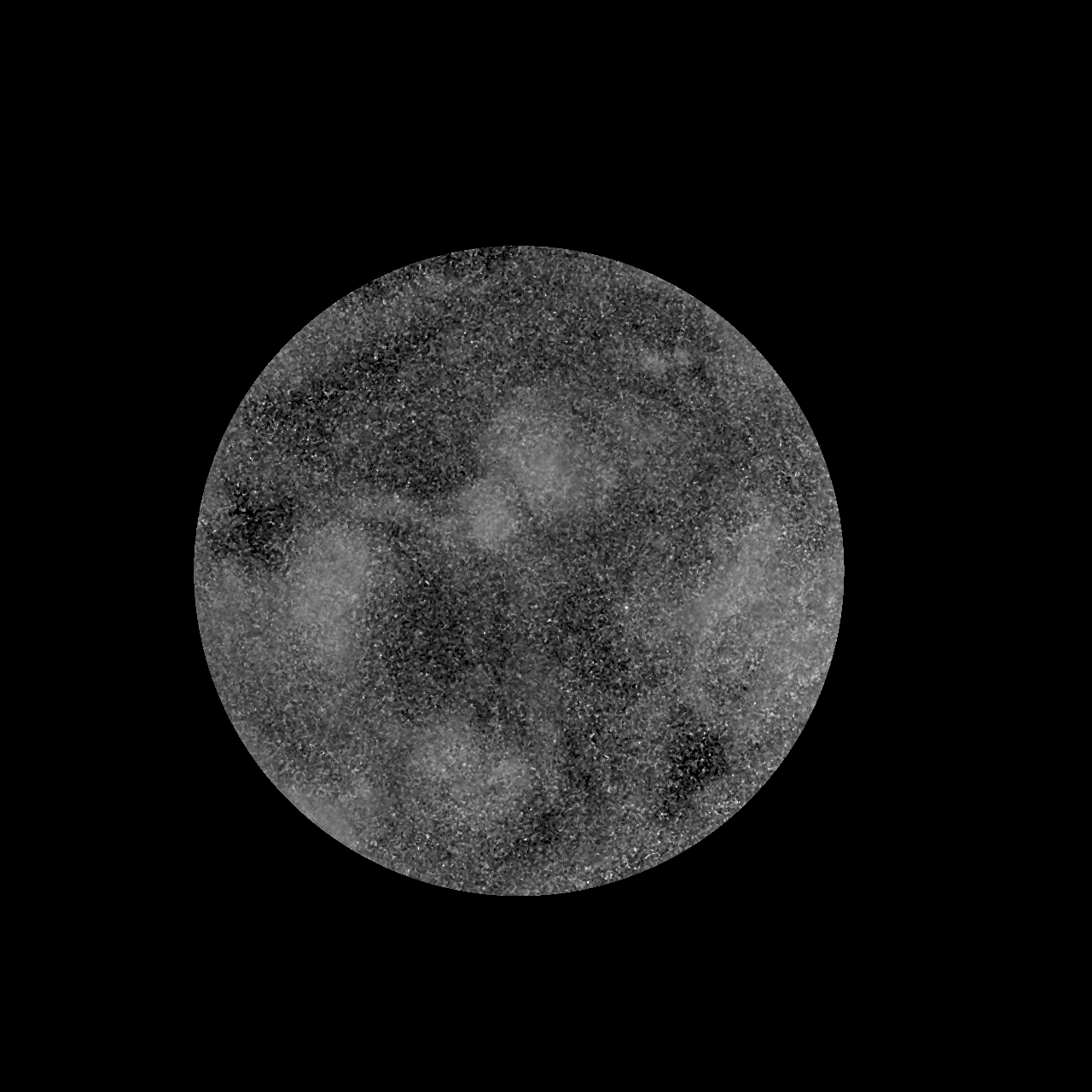 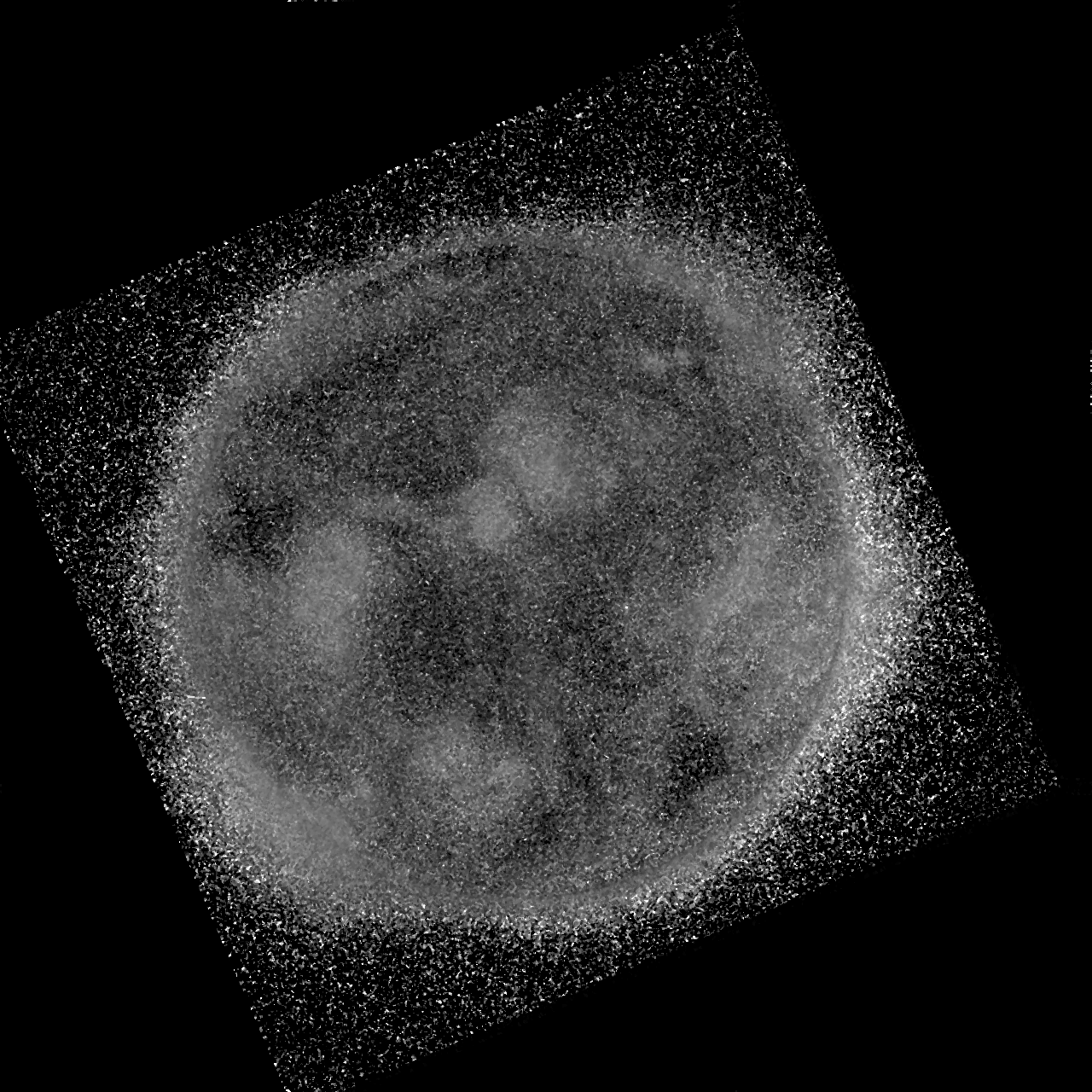 SUVI/AIA 94 Å
‹#›
Preliminary PLPT-SUVI-003: SUVI-AIA Intercalibration
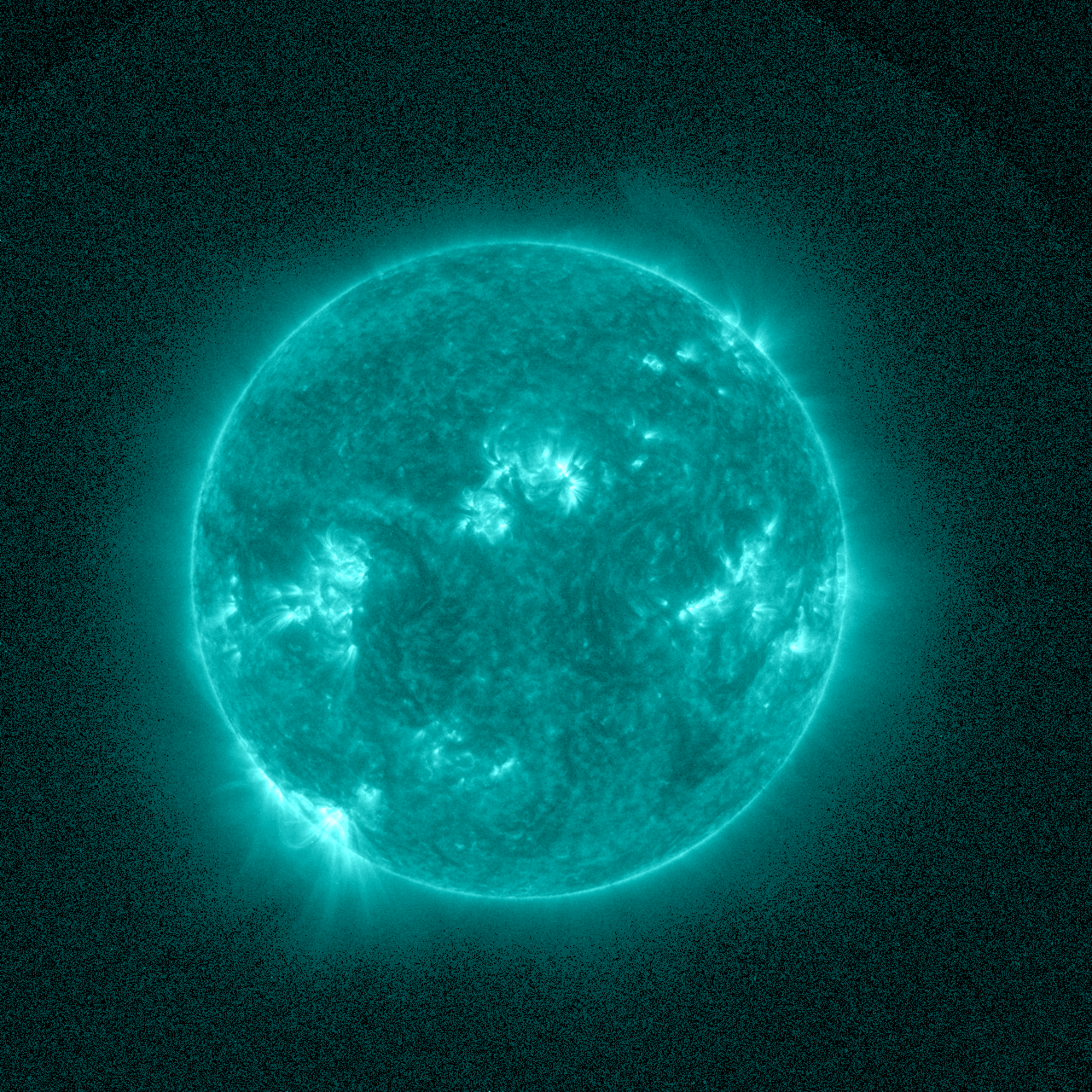 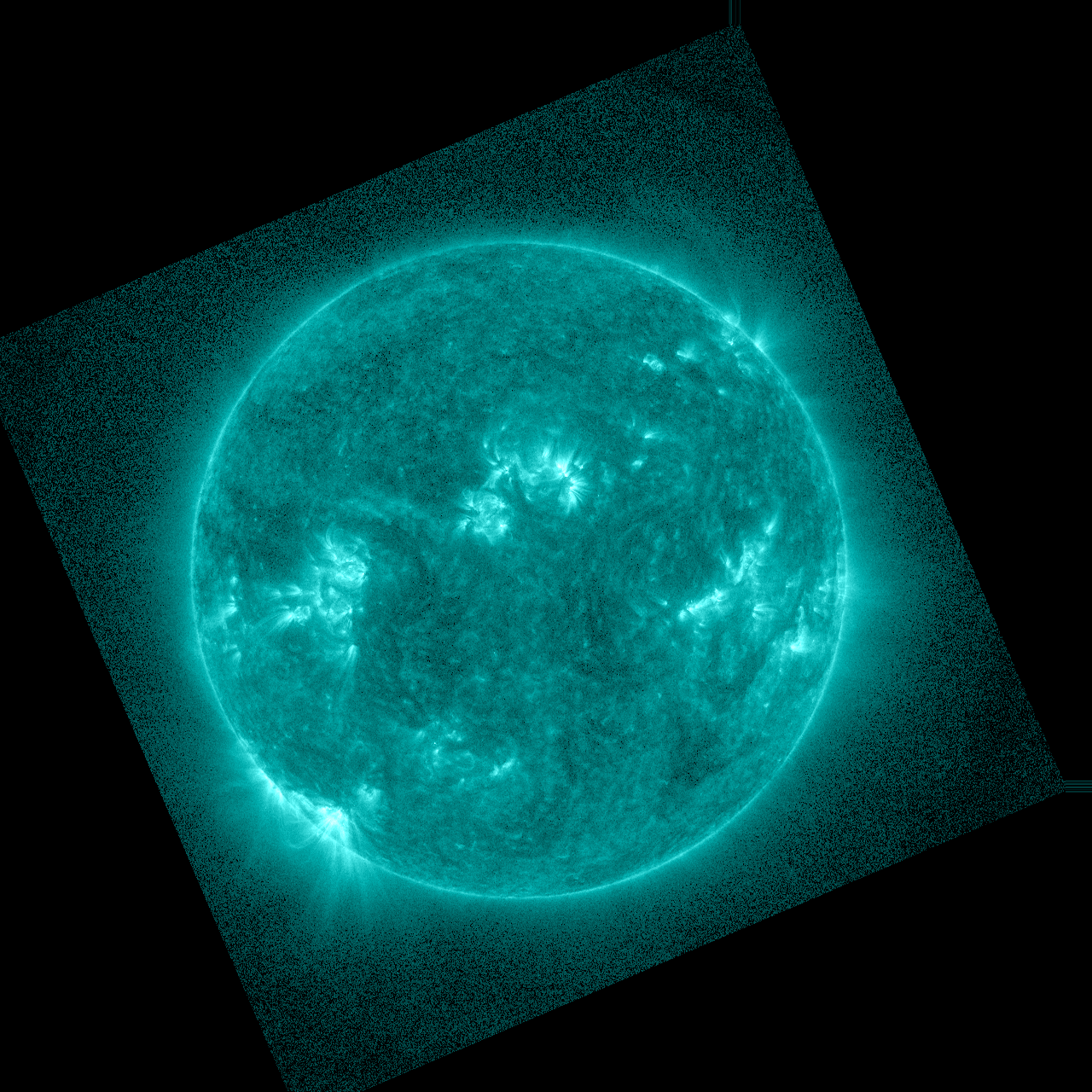 SUVI 131 Å
AIA 131 Å
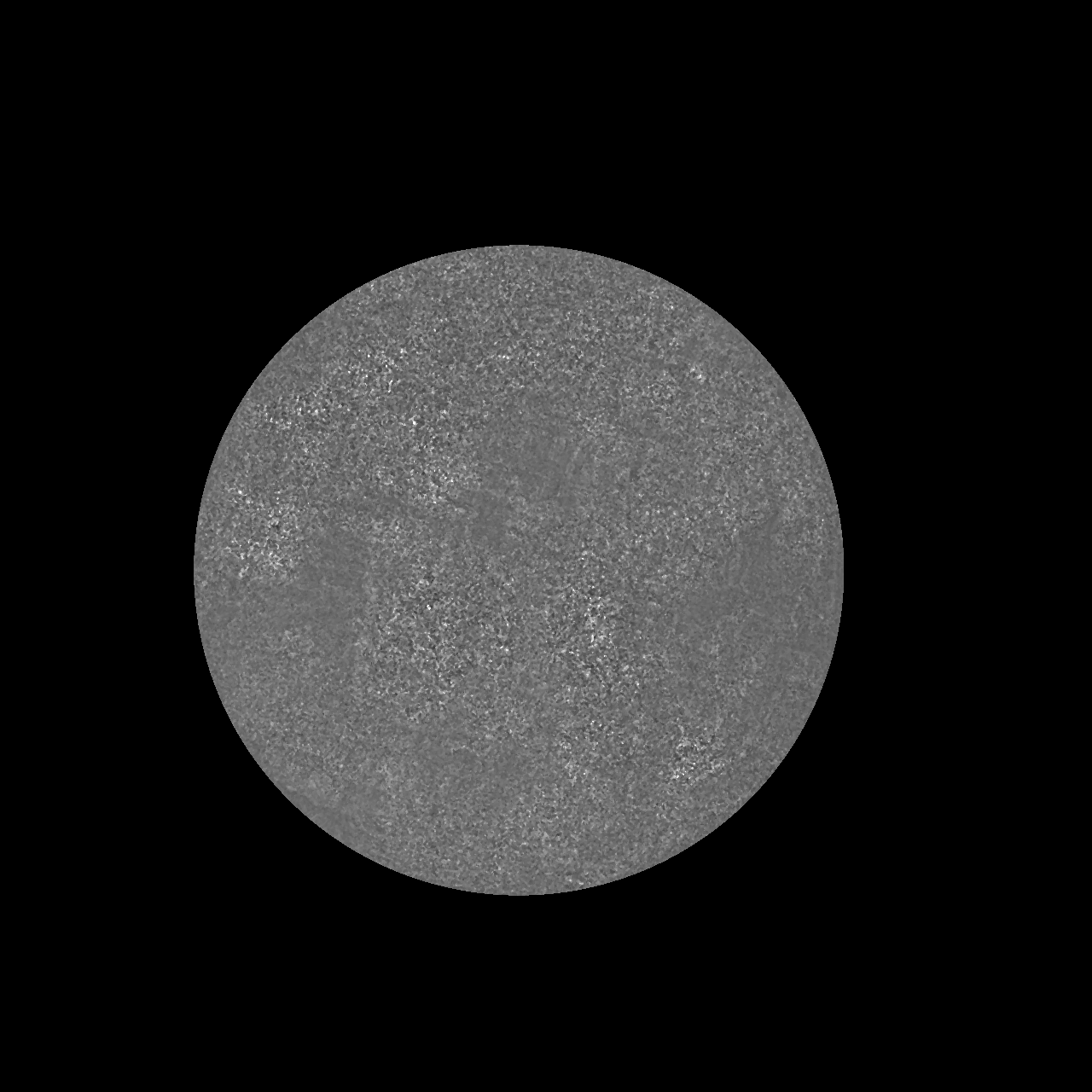 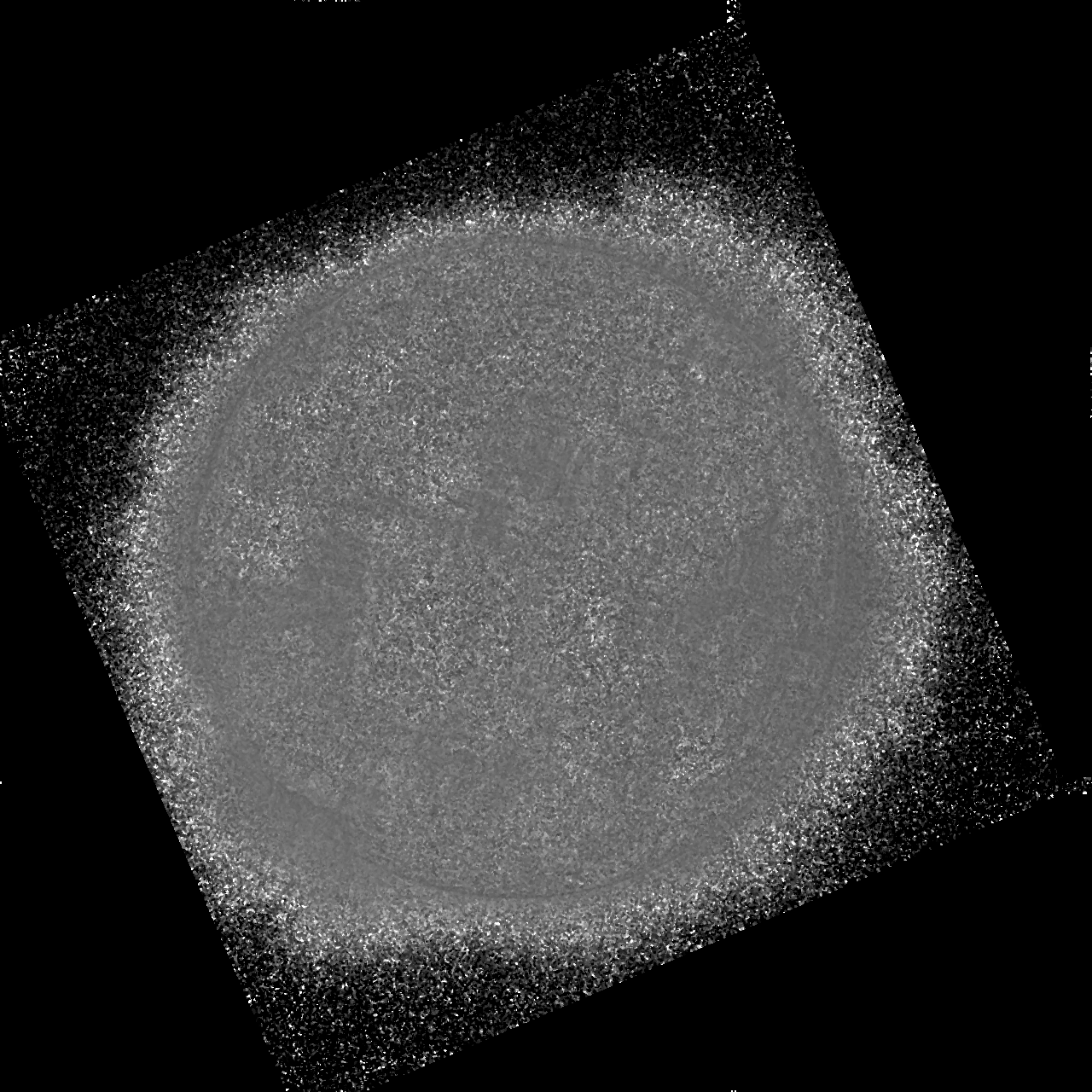 SUVI/AIA 131 Å
‹#›
Preliminary PLPT-SUVI-003: SUVI-AIA Intercalibration
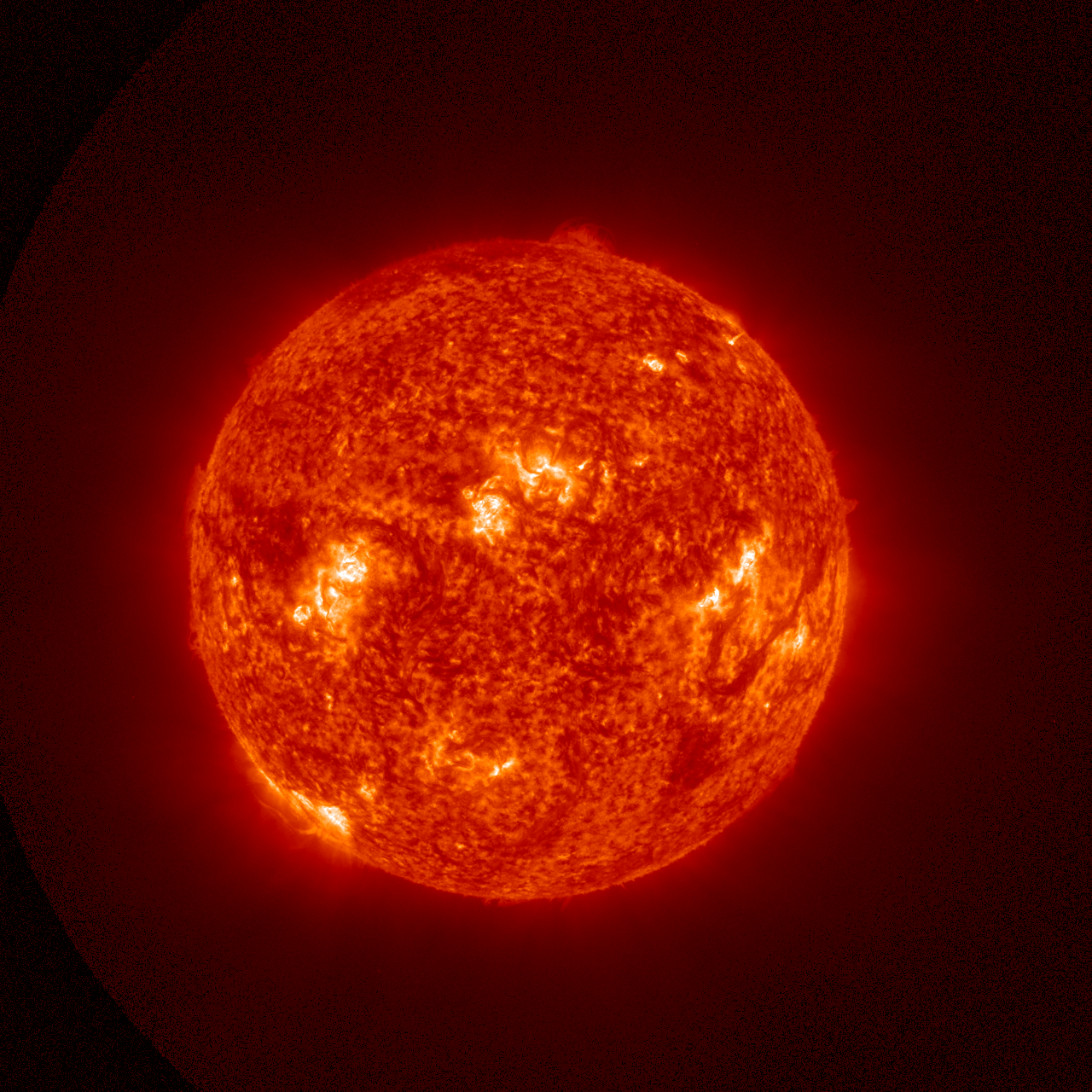 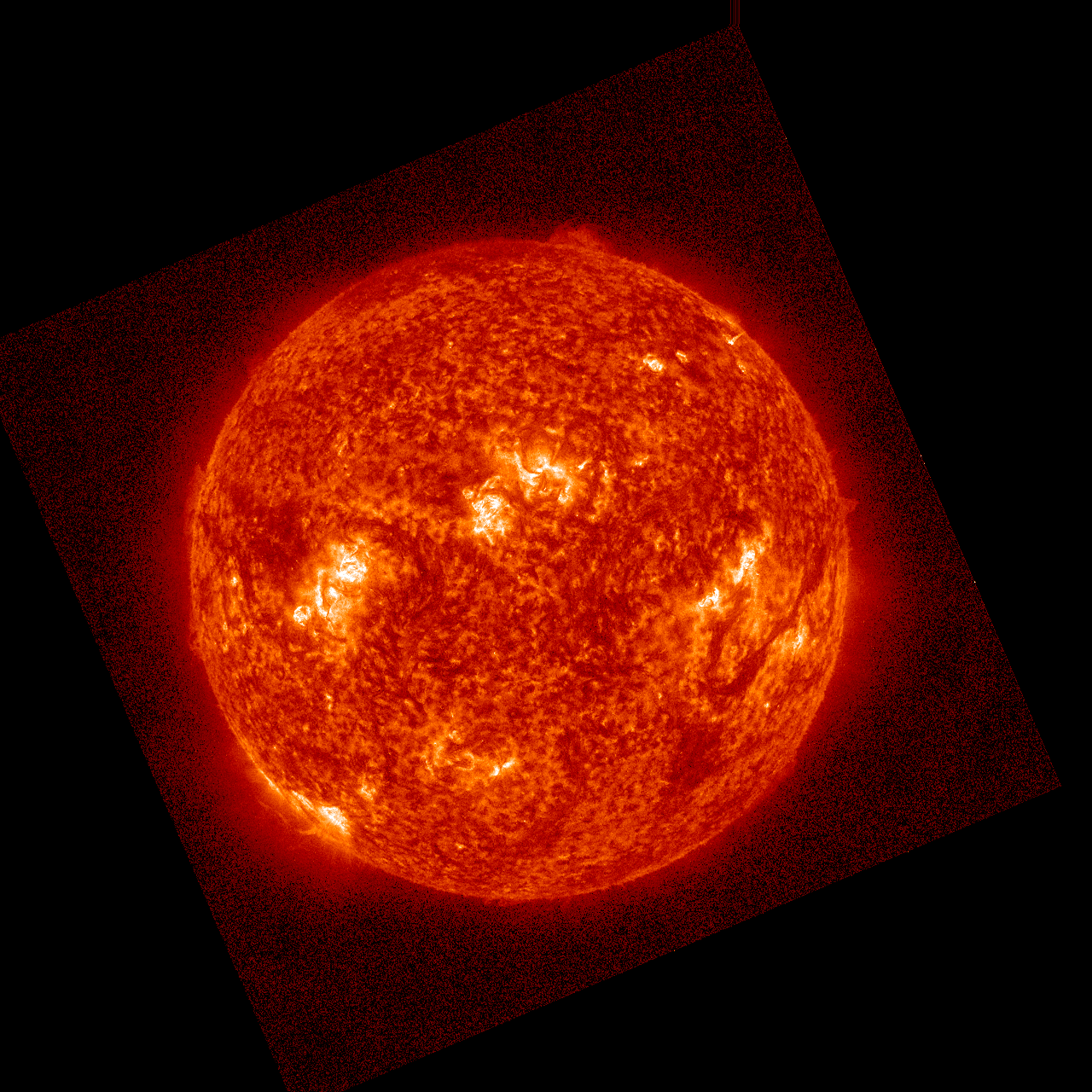 AIA 304 Å
SUVI 304 Å
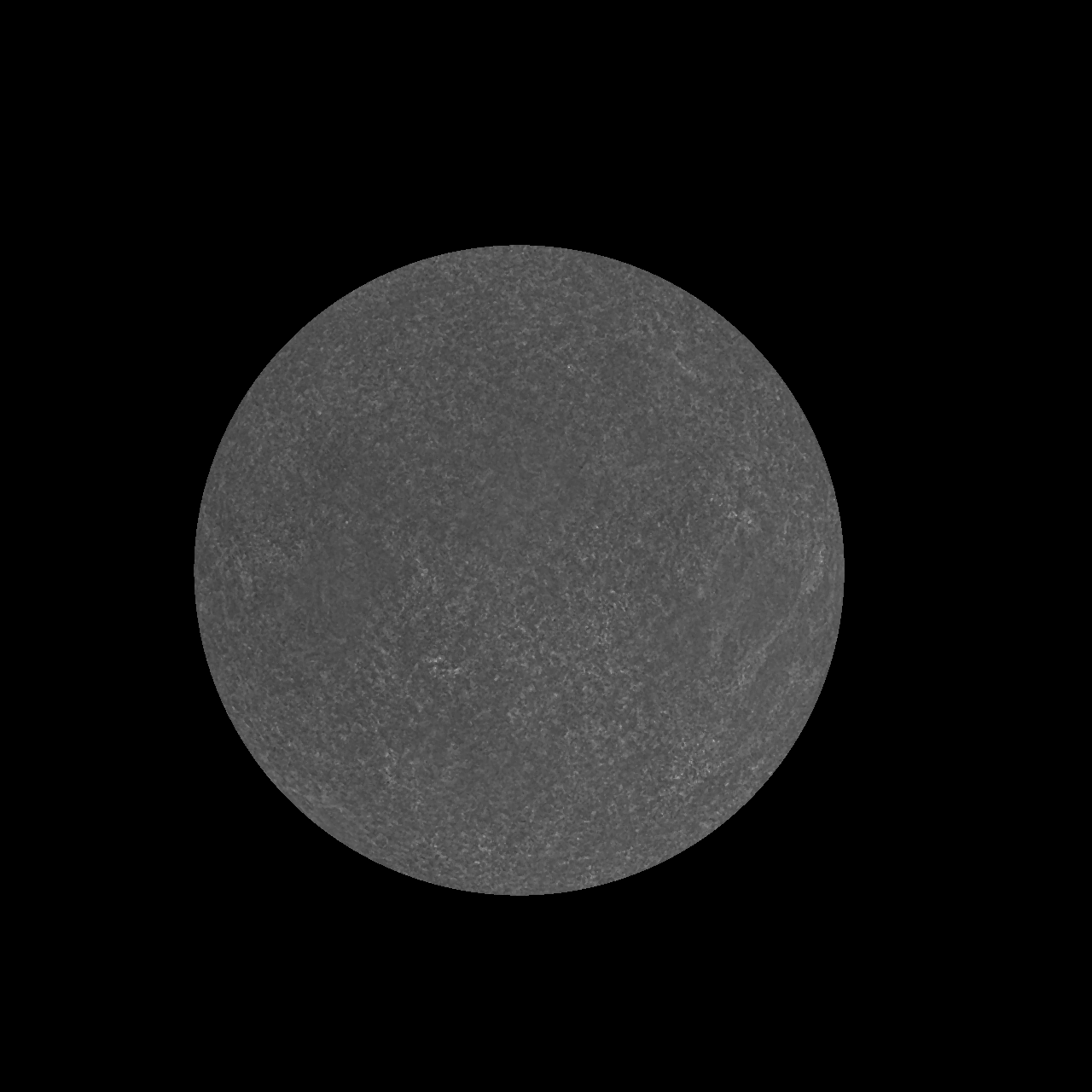 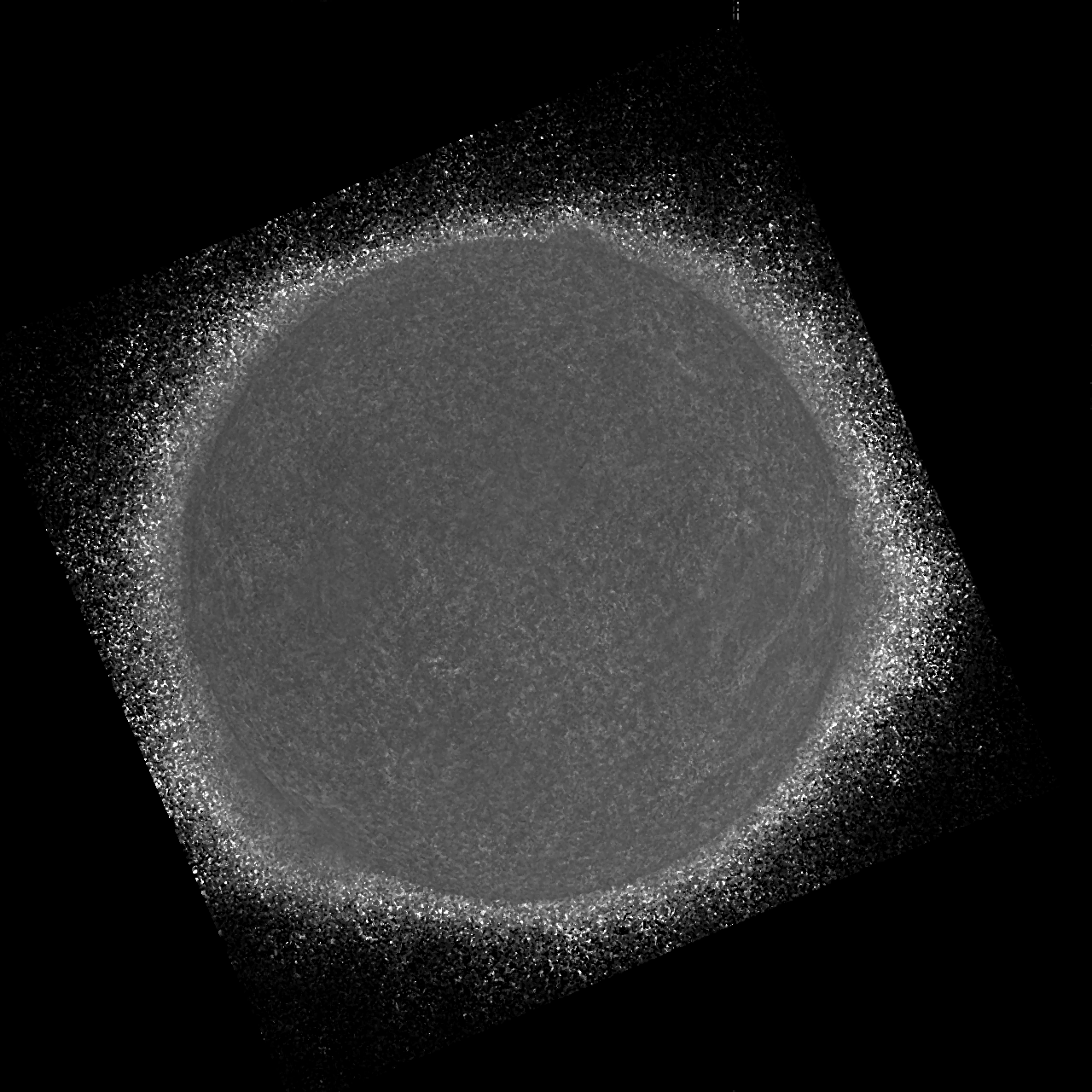 SUVI/AIA 304 Å
‹#›
Preliminary PLPT-SUVI-007: SUVI-SUVI Intercomparison
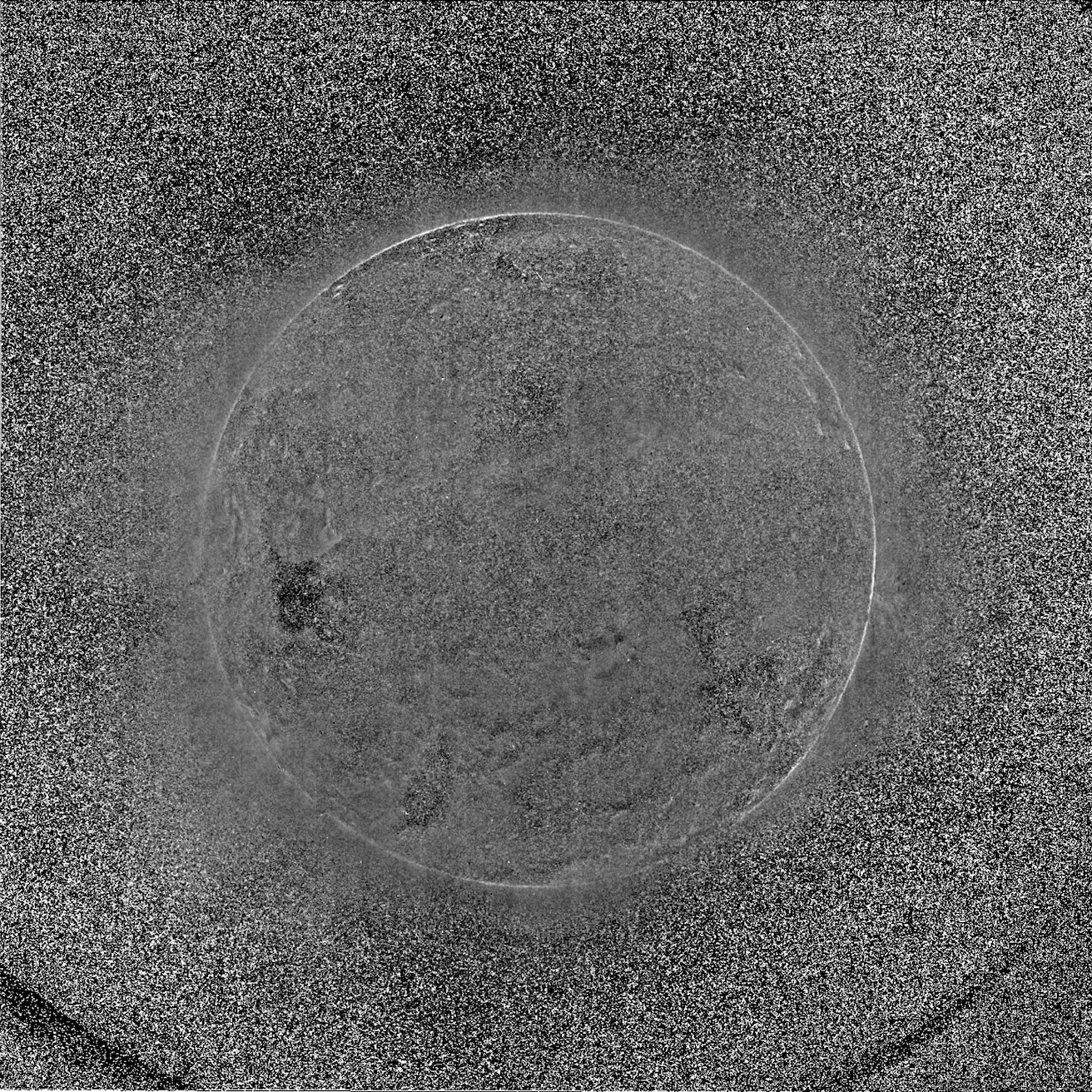 GOES-16 / GOES-18 ratio 171 Å
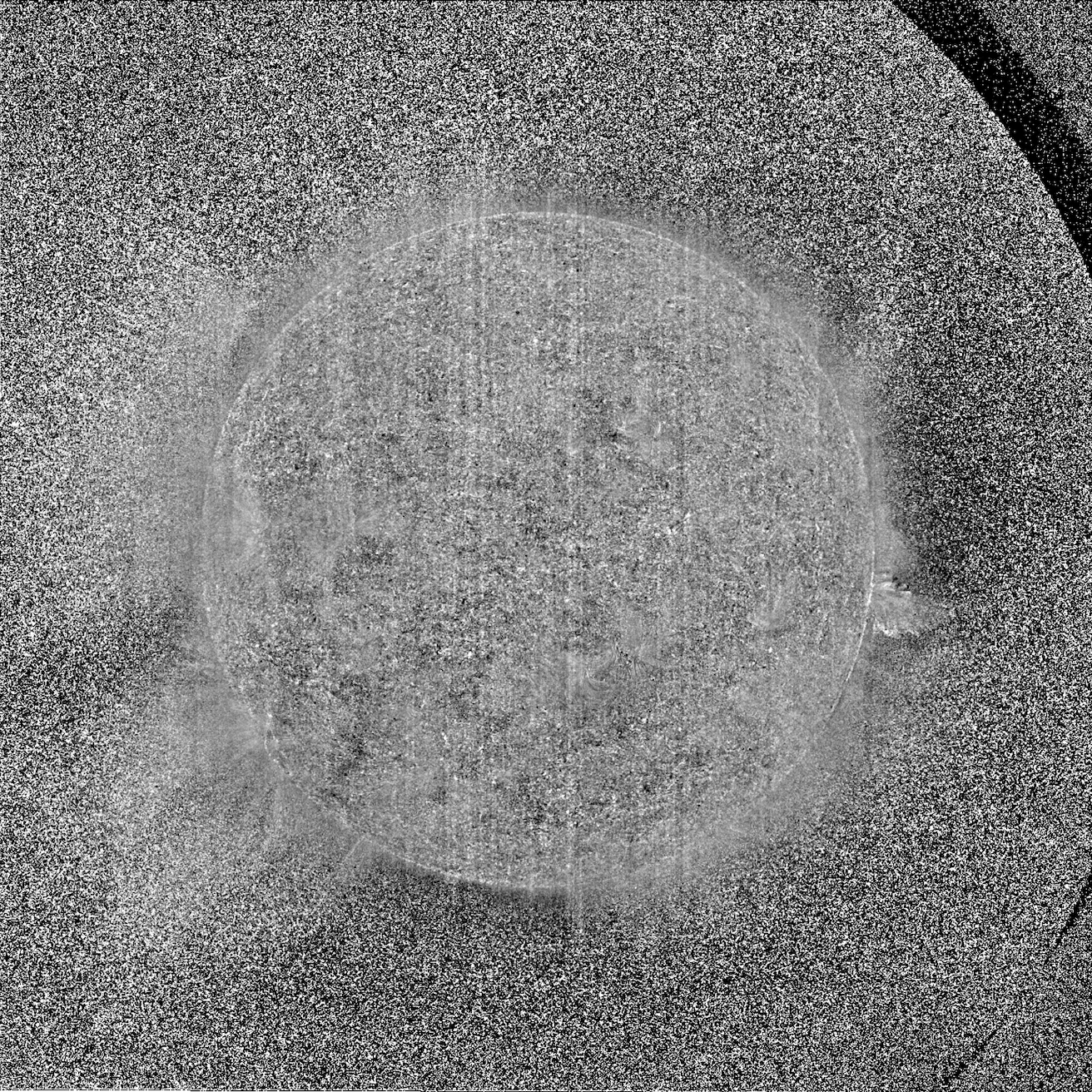 GOES-16 / GOES-18 ratio 195 Å
‹#›
Preliminary PLPT-SUVI-003: SUVI-AIA Intercalibration
SUVI 94 Å

Degradation relative to AIA is below solar variability for both SUVI-16 and SUVI-17. 

Note that 94 Å for SUVI-17 is unreliable due to the light leak.
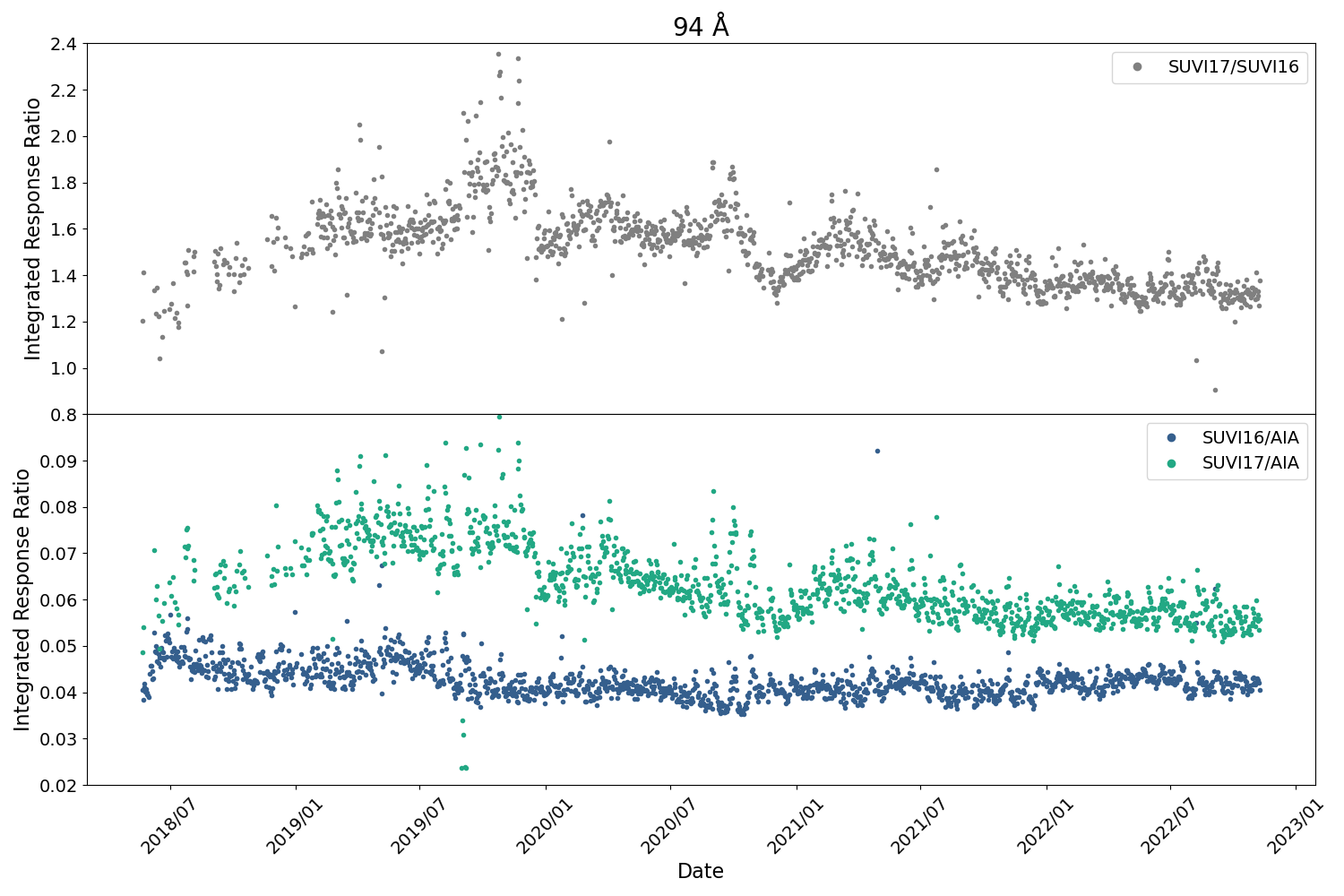 ‹#›
Preliminary PLPT-SUVI-003: SUVI-AIA Intercalibration
SUVI 131 Å

Degradation relative to AIA is ~5% for SUVI-16 and ~13% for SUVI-17. 

Since the beginning of the mission is included for SUVI-17 but not SUVI-16, it is reasonable that SUVI-17 has degraded significantly more during this period.
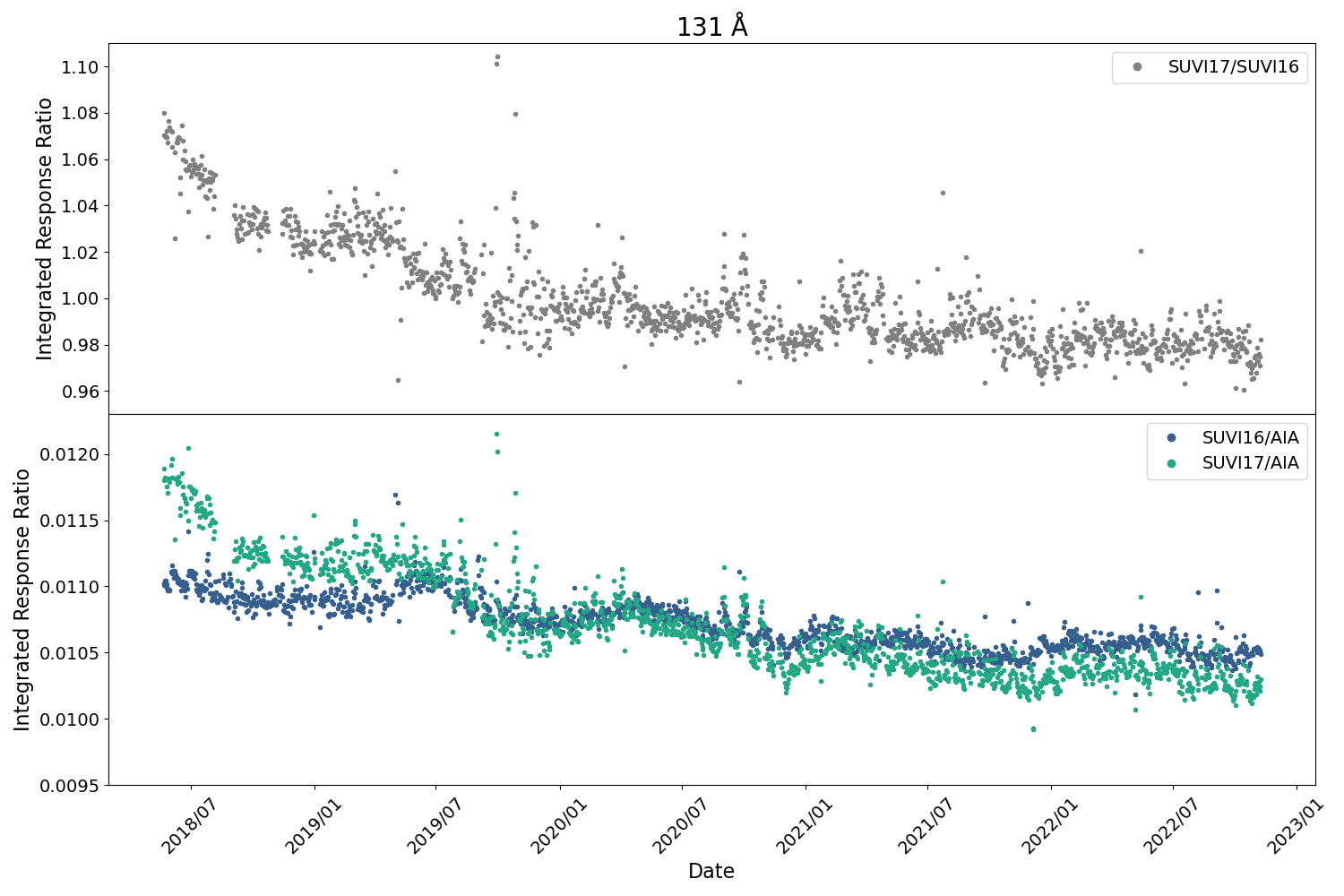 ‹#›
Preliminary PLPT-SUVI-003: SUVI-AIA Intercalibration
SUVI 171 Å

Degradation relative to AIA is below solar variability for SUVI-16, and <1% for SUVI-17. 

Several bakeouts are observed in this channel for both SUVI-17 and SUVI-16. These are not corrected for as they contribute to degradation. AIA calibration changes and SUVI LUT updates are corrected for.
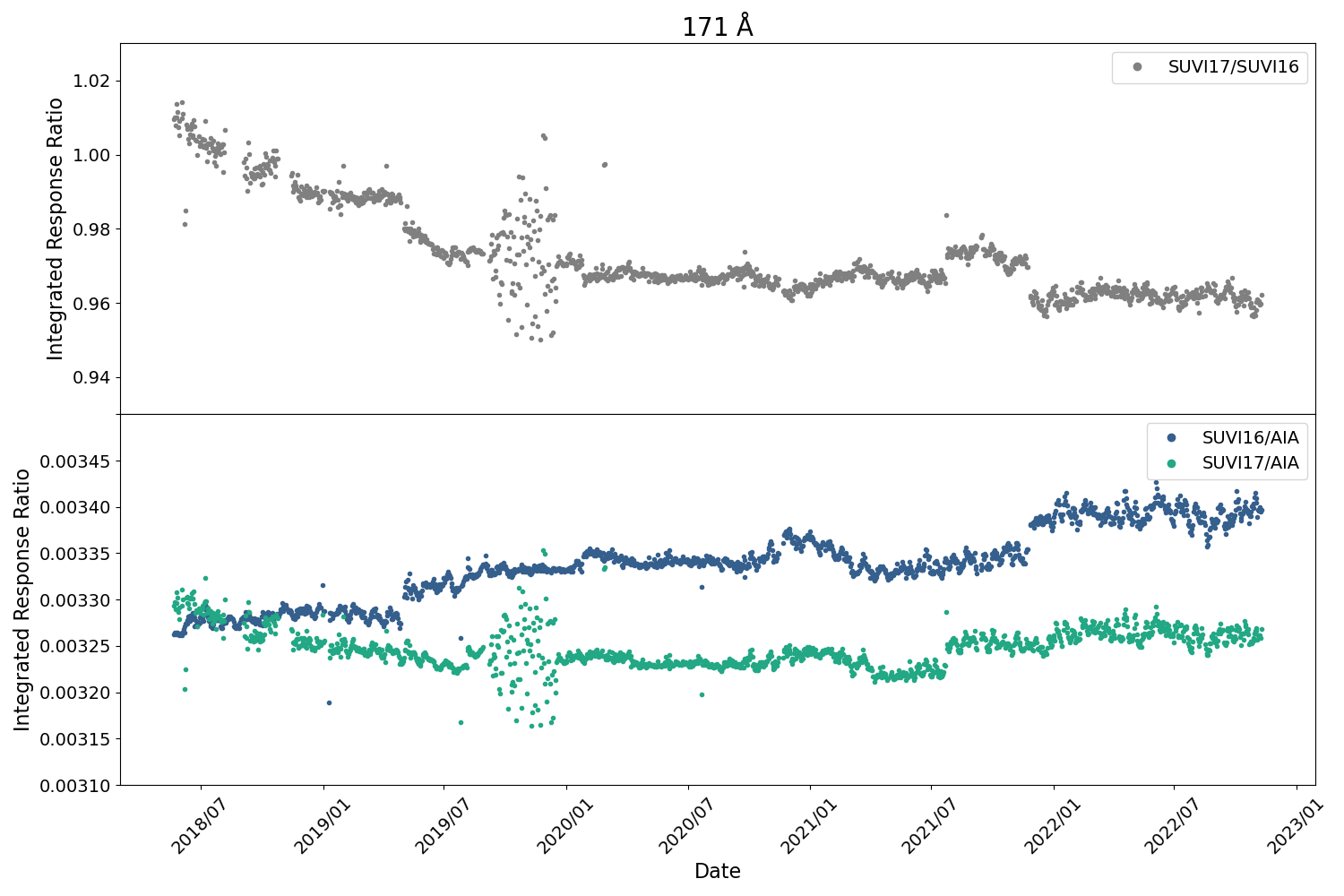 G17 ECI
G17 ECI
‹#›
Preliminary PLPT-SUVI-003: SUVI-AIA Intercalibration
SUVI 195 Å

Degradation relative to AIA is below solar variability for both SUVI-16 and SUVI-17. Bakeouts are observed for both satellites in this channel.

Due to differences in AIA vs SUVI spectral responses, the 195 Å trend is particularly affected by solar activity. This may account for the periodic variability and upward trend.
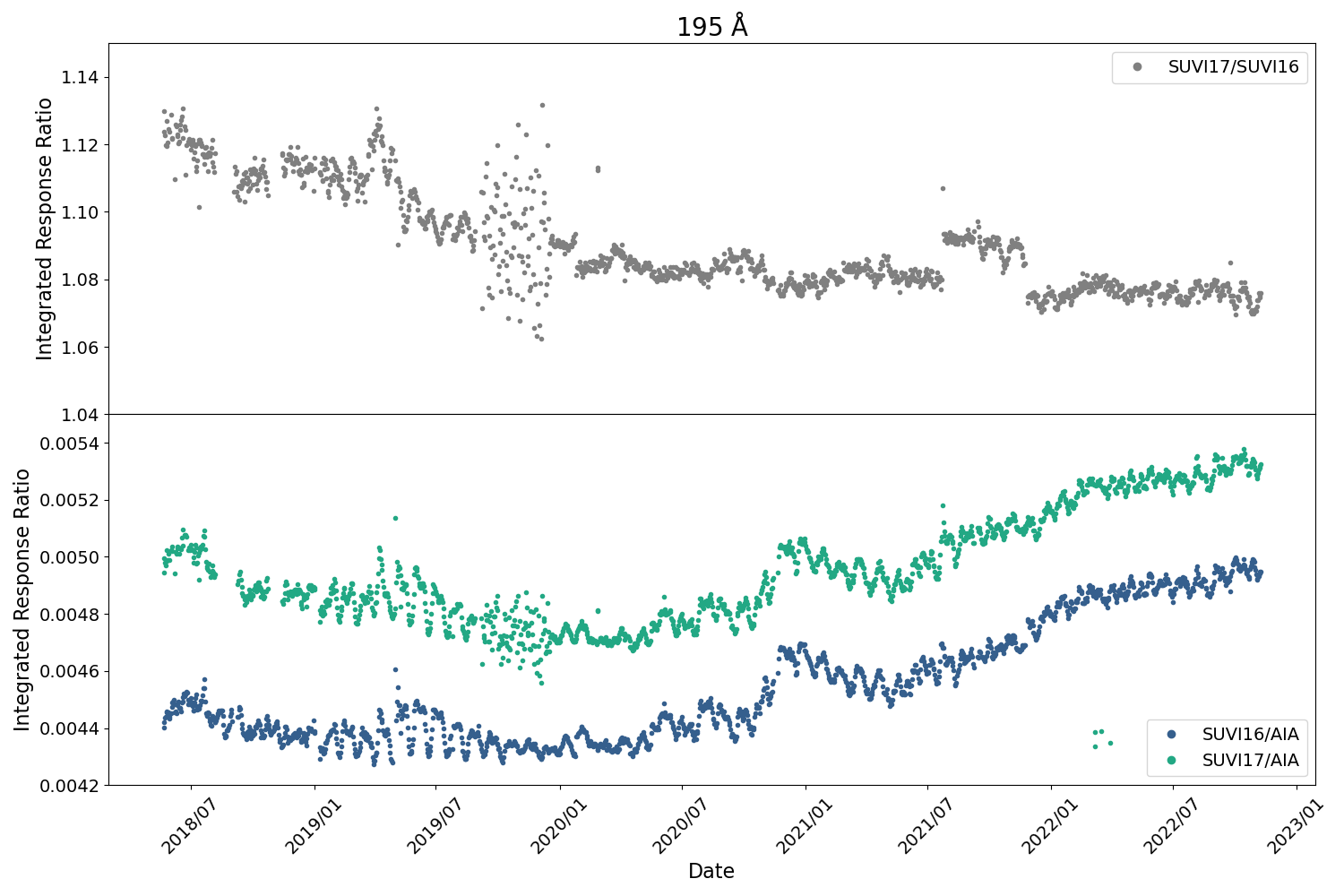 G17 ECI
G17 ECI
‹#›
Preliminary PLPT-SUVI-003: SUVI-AIA Intercalibration
SUVI 304 Å

Degradation relative to AIA is ~11% for SUVI-16 and ~15% for SUVI-17. 

304 Å typically degrades most significantly at the beginning of the mission, so it is reasonable that SUVI-17 has degraded more during this period.

Various bakeouts are observed for both SUVI-16 and SUVI-17.
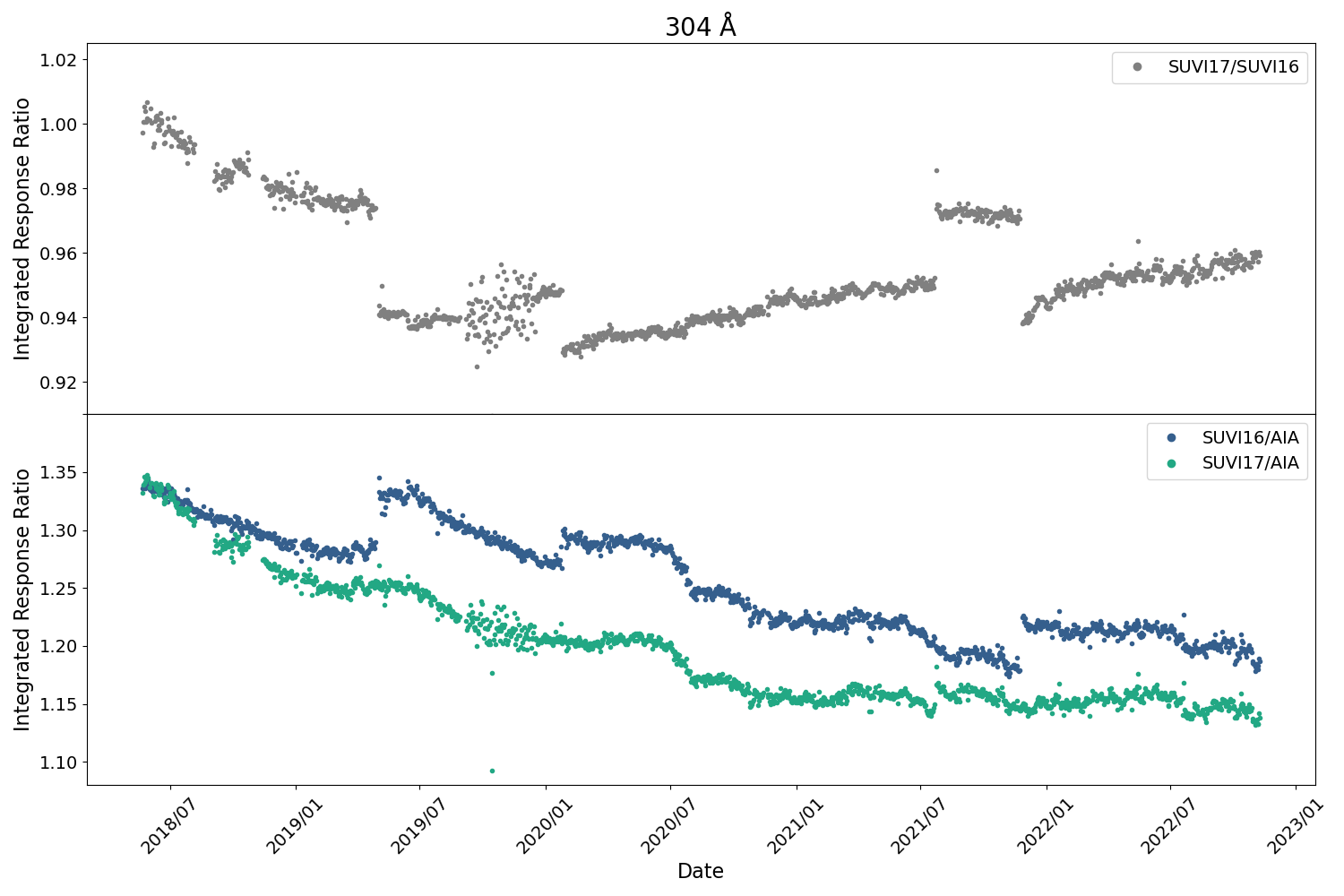 G17 ECI
G17 ECI
‹#›
SUVI (Coronal) Temperature Response
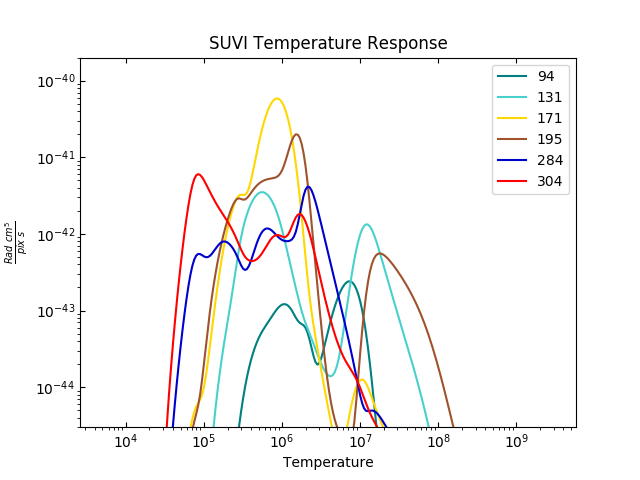 ‹#›
Preliminary PLPT-SUVI-003: SUVI-AIA Intercalibration
AIA degradation tracked via direct and proxy measurements: EVE/MEGS-A, EVE Sounding Rocket, Flare Irradiance Spectral Model (FISM).
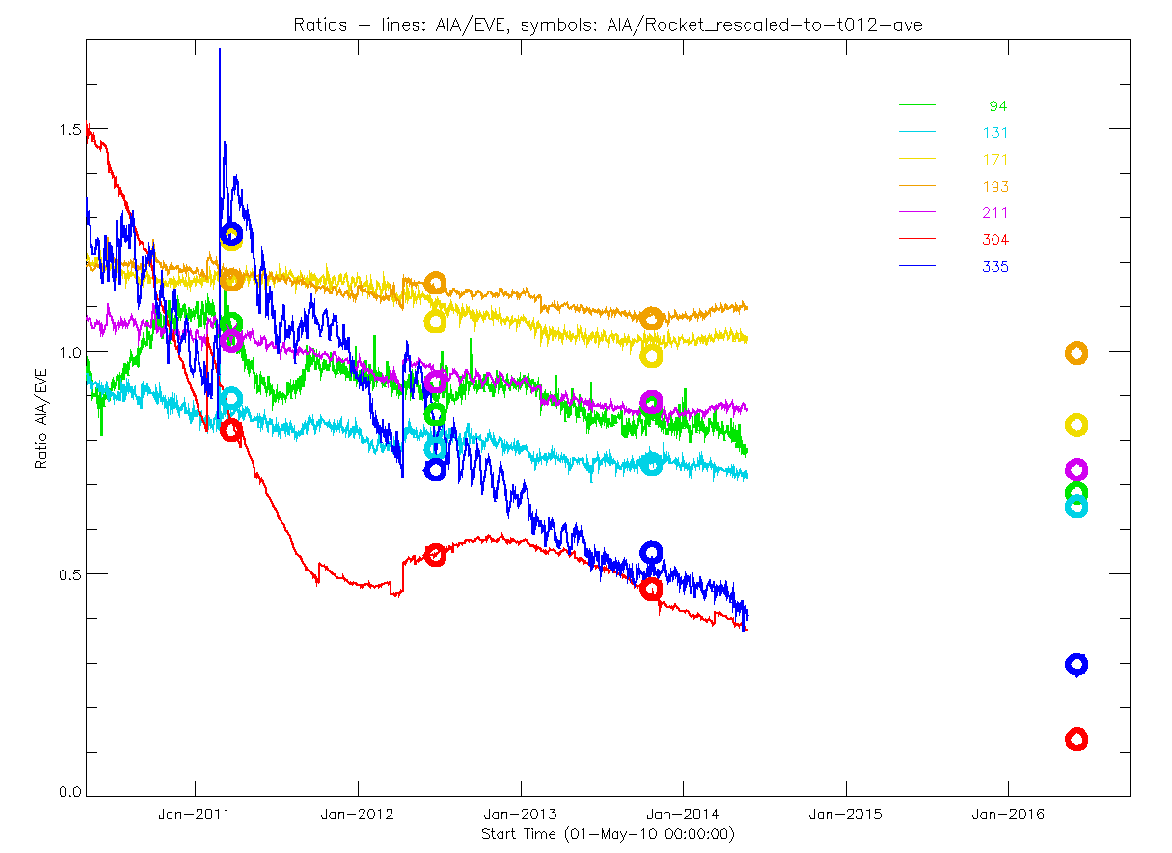 ‹#›
SUVI pointing knowledge: roll angle
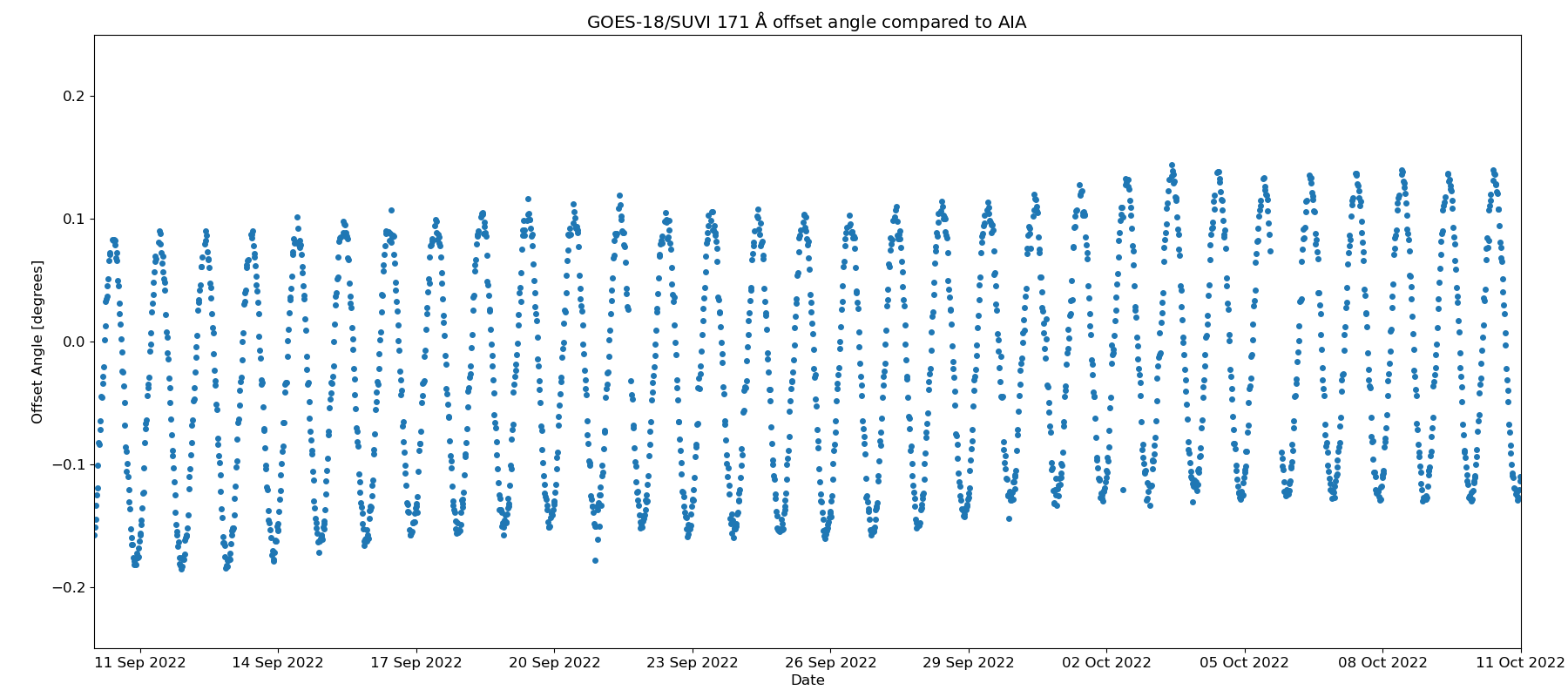 SUVI roll angle offset from 10 Sept - 10 Oct 2022, every 20 min
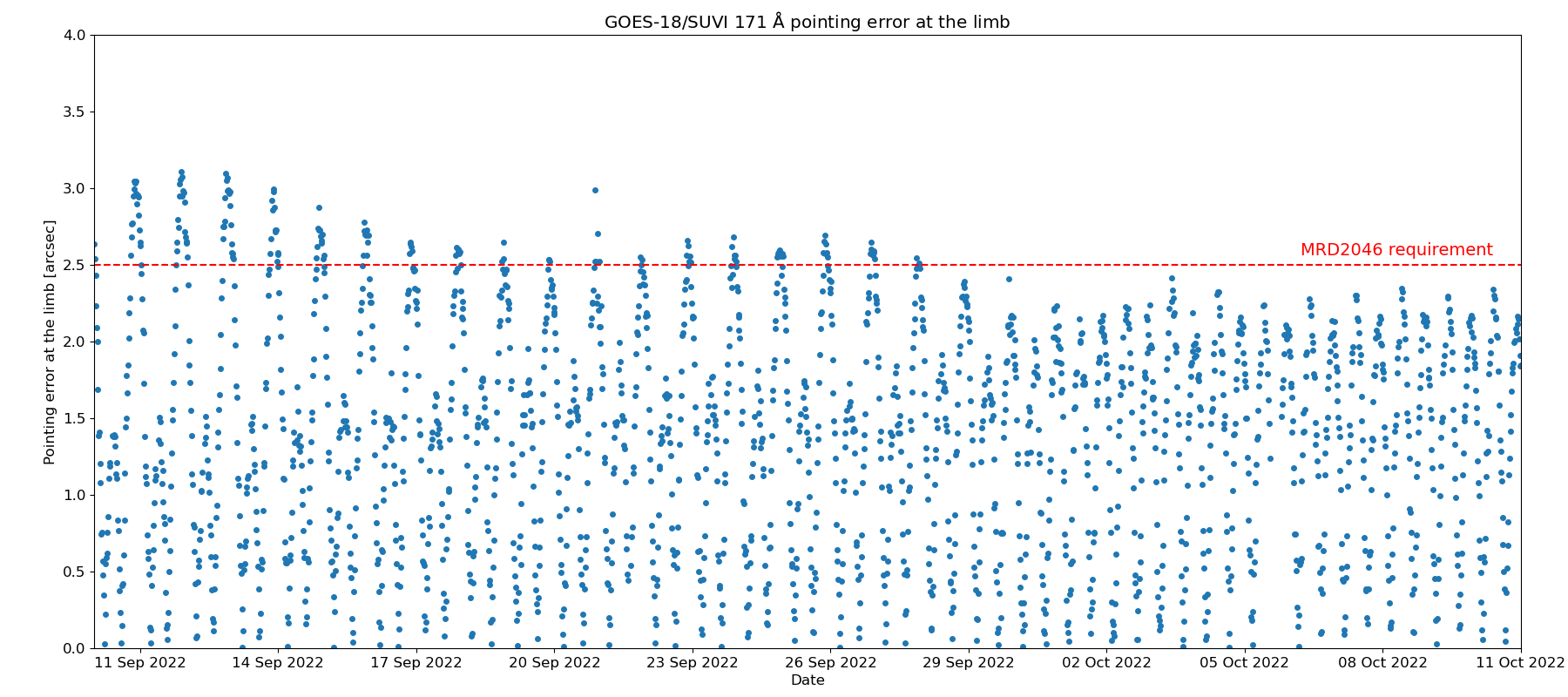 SUVI pointing error at the limb
‹#›
SUVI pointing knowledge: roll angle
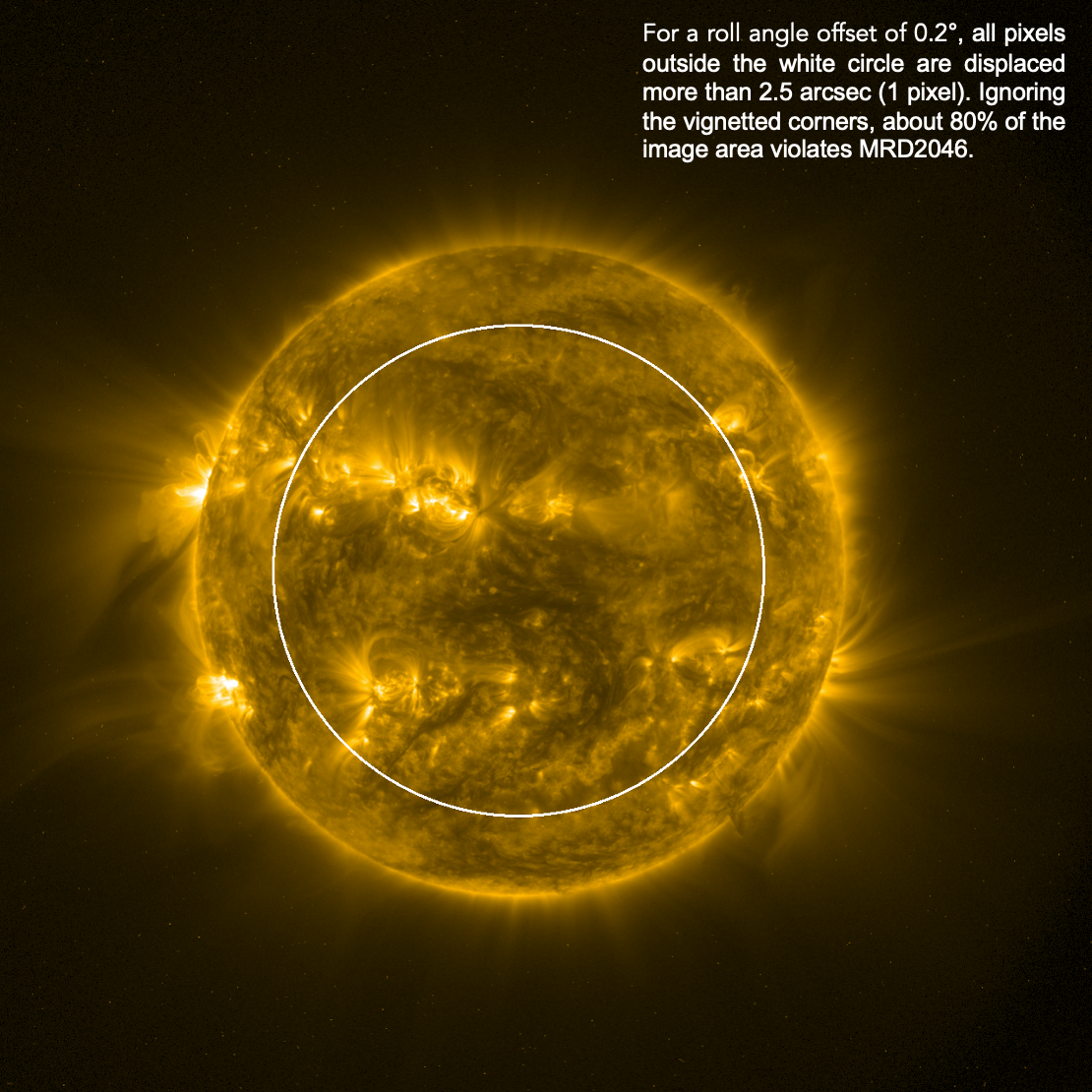 ‹#›
ADR 1276
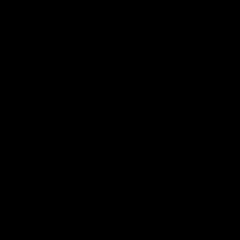 ‹#›